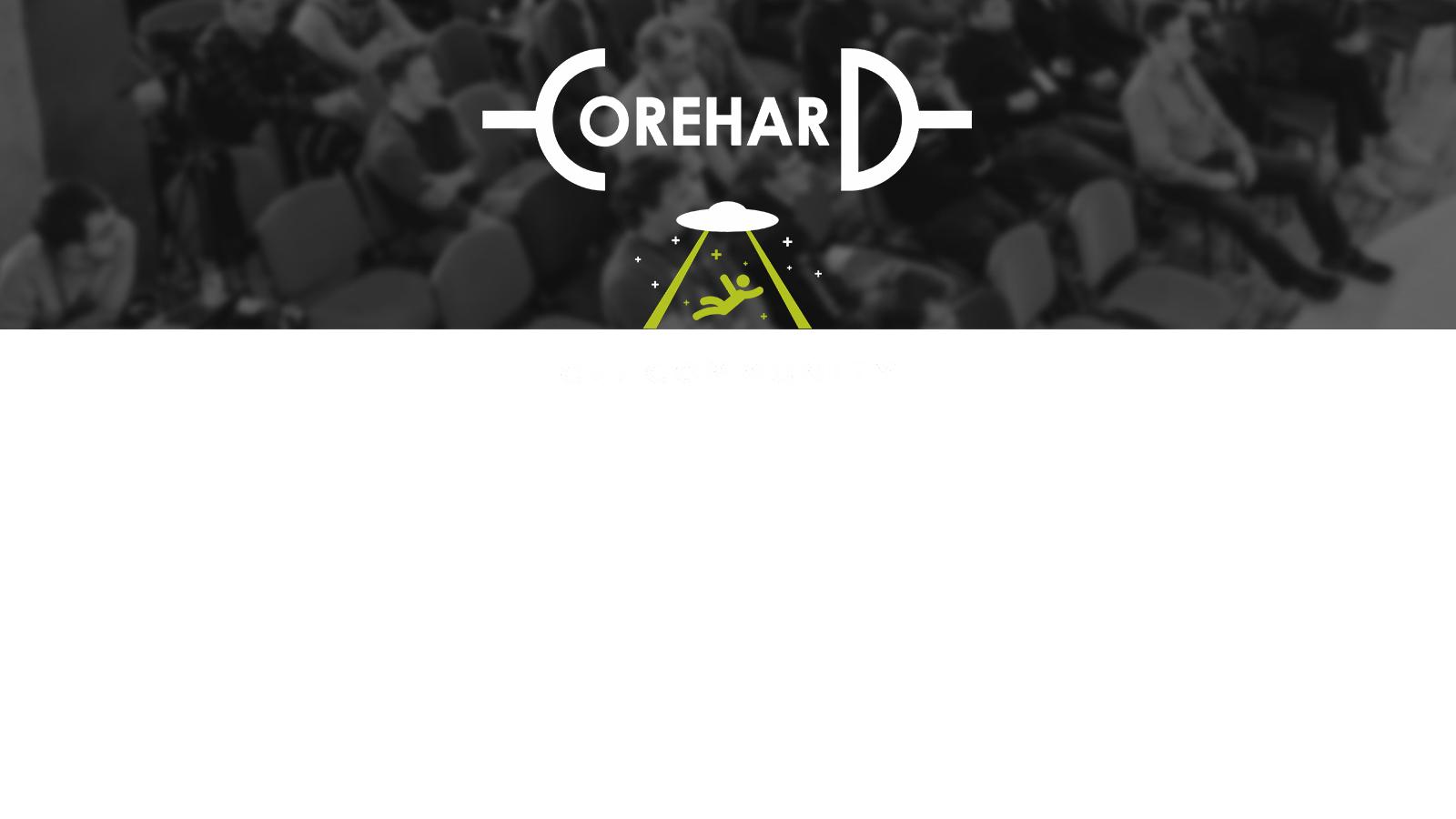 Don’t take on C++ programmers support
+
+
+
+
+
Yuri Minaev
+
+
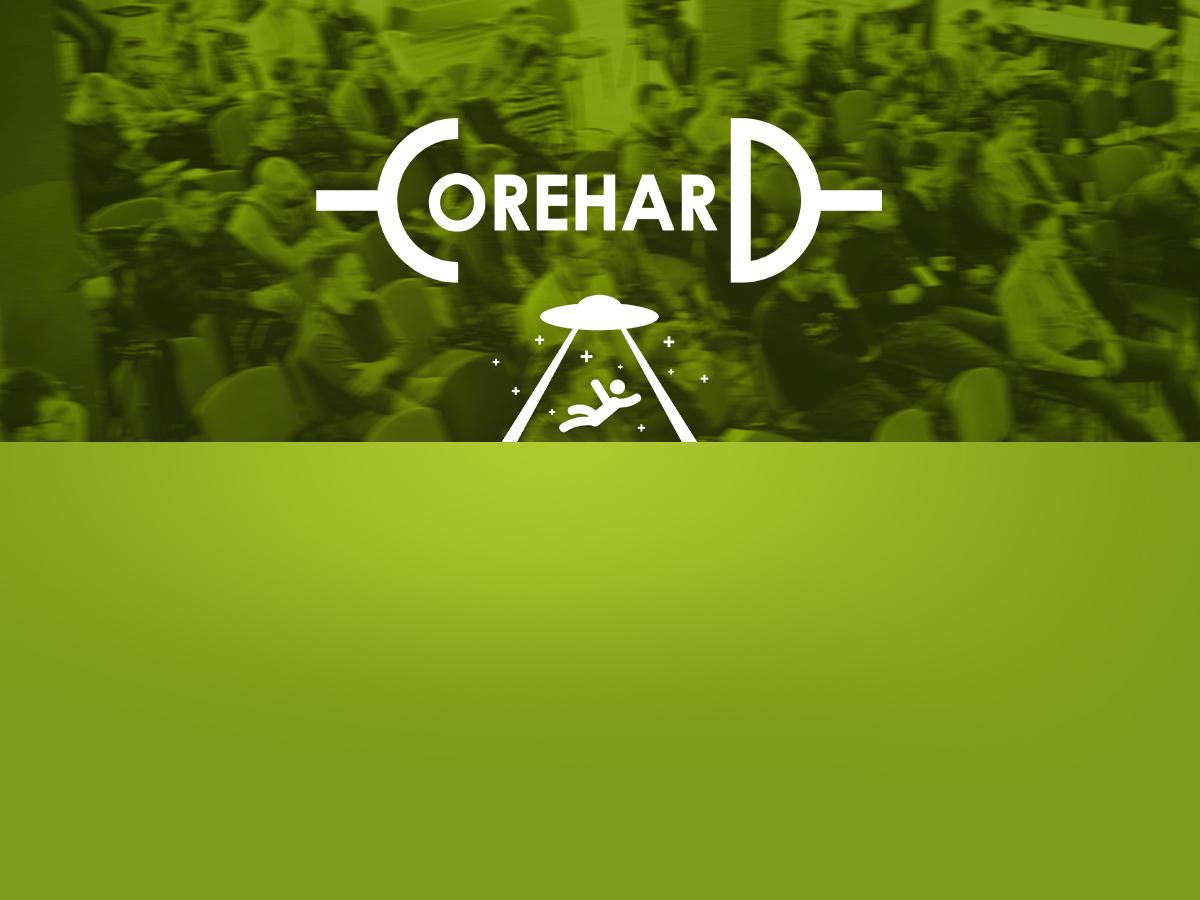 About me
Yuri Minaev
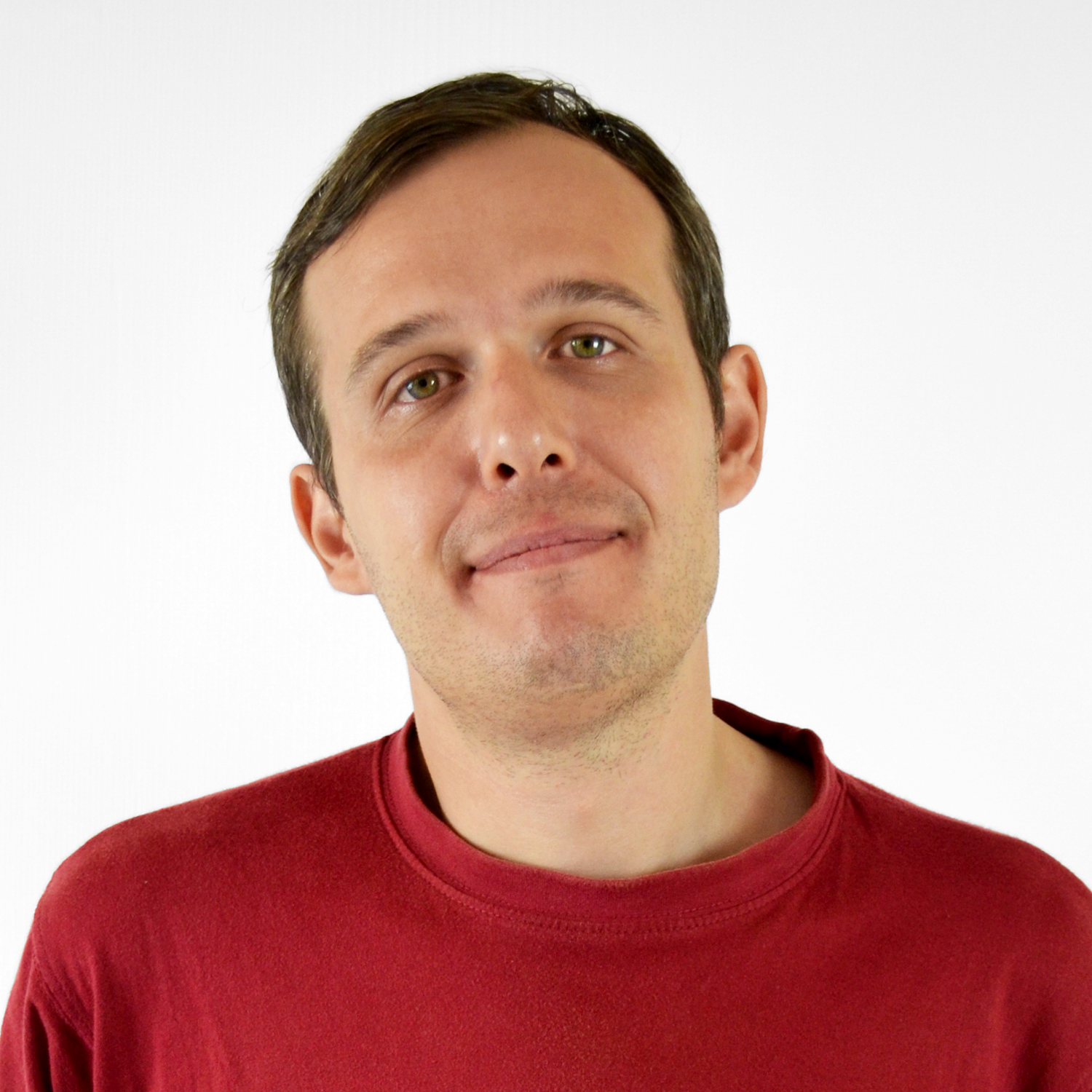 C++ developer at PVS-Studio

minaev@viva64.com
01
CoreHard
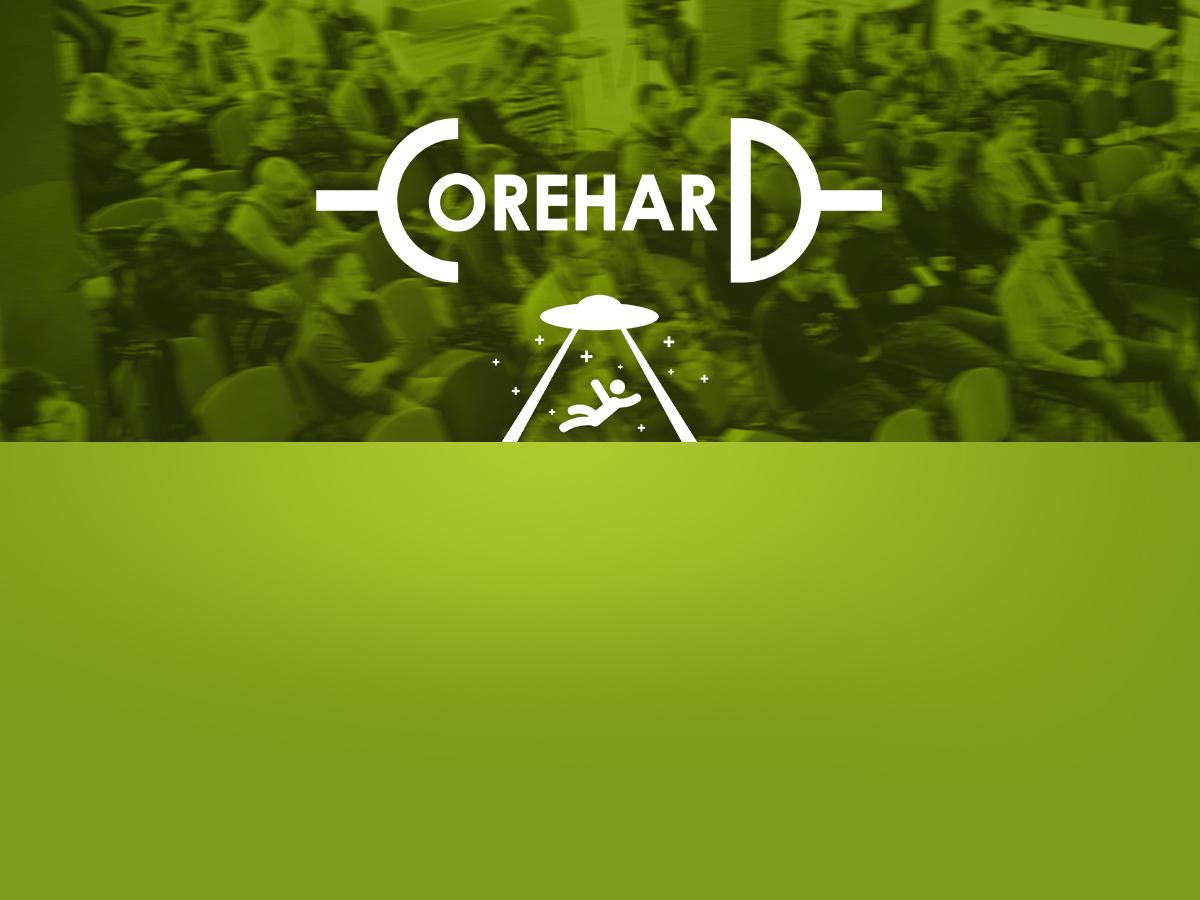 What is this all about?
– Doctor, am I gonna live?
– And what’s the point? 
Joke
Tech support for professional C++ developers
Funny cases we occasionally get
Why so serious?
02
CoreHard
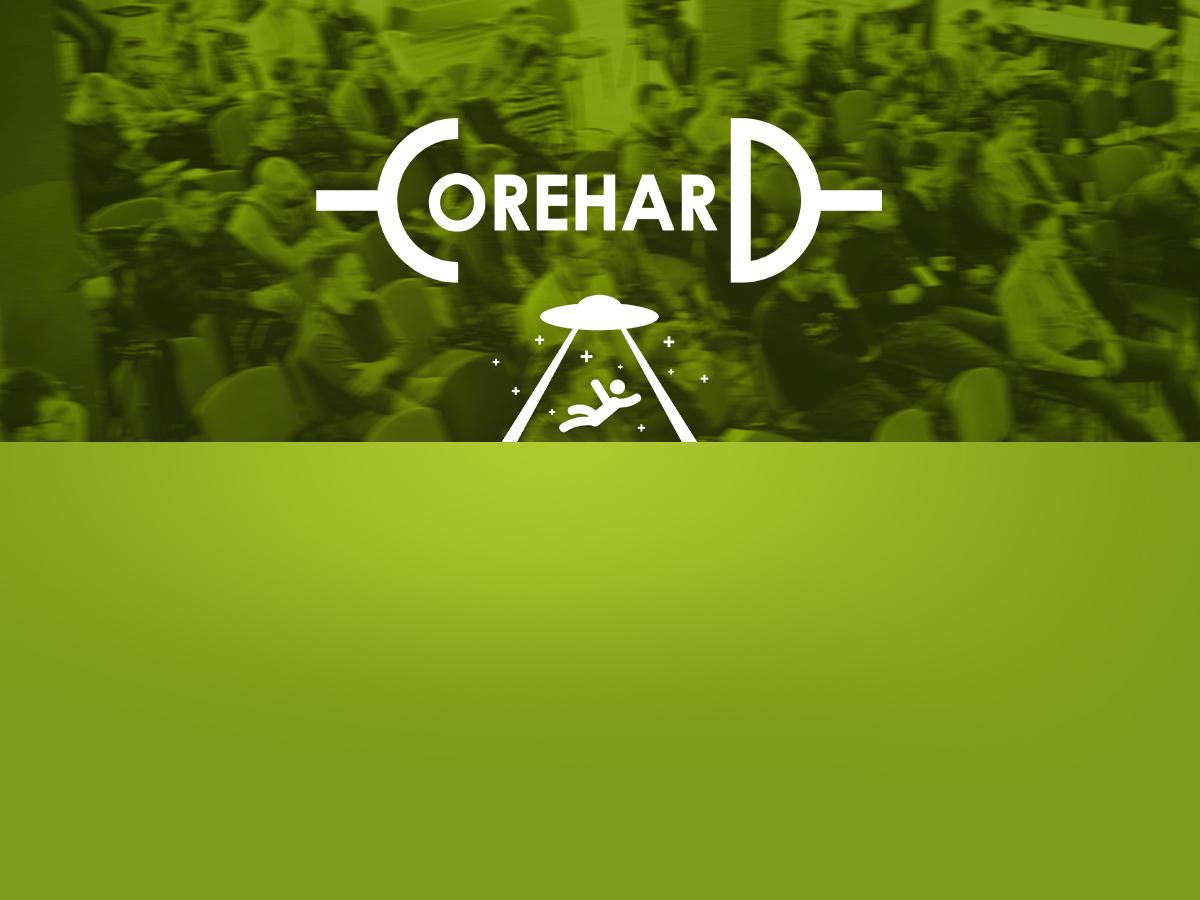 On tech support
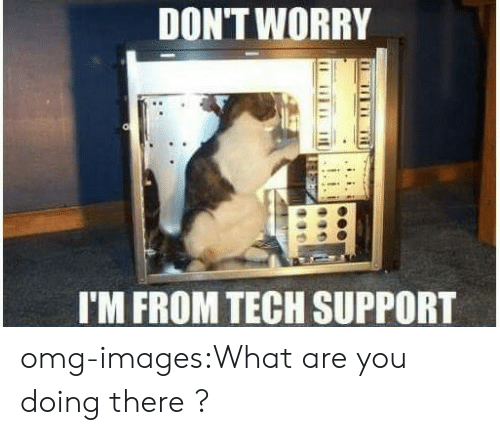 03
CoreHard
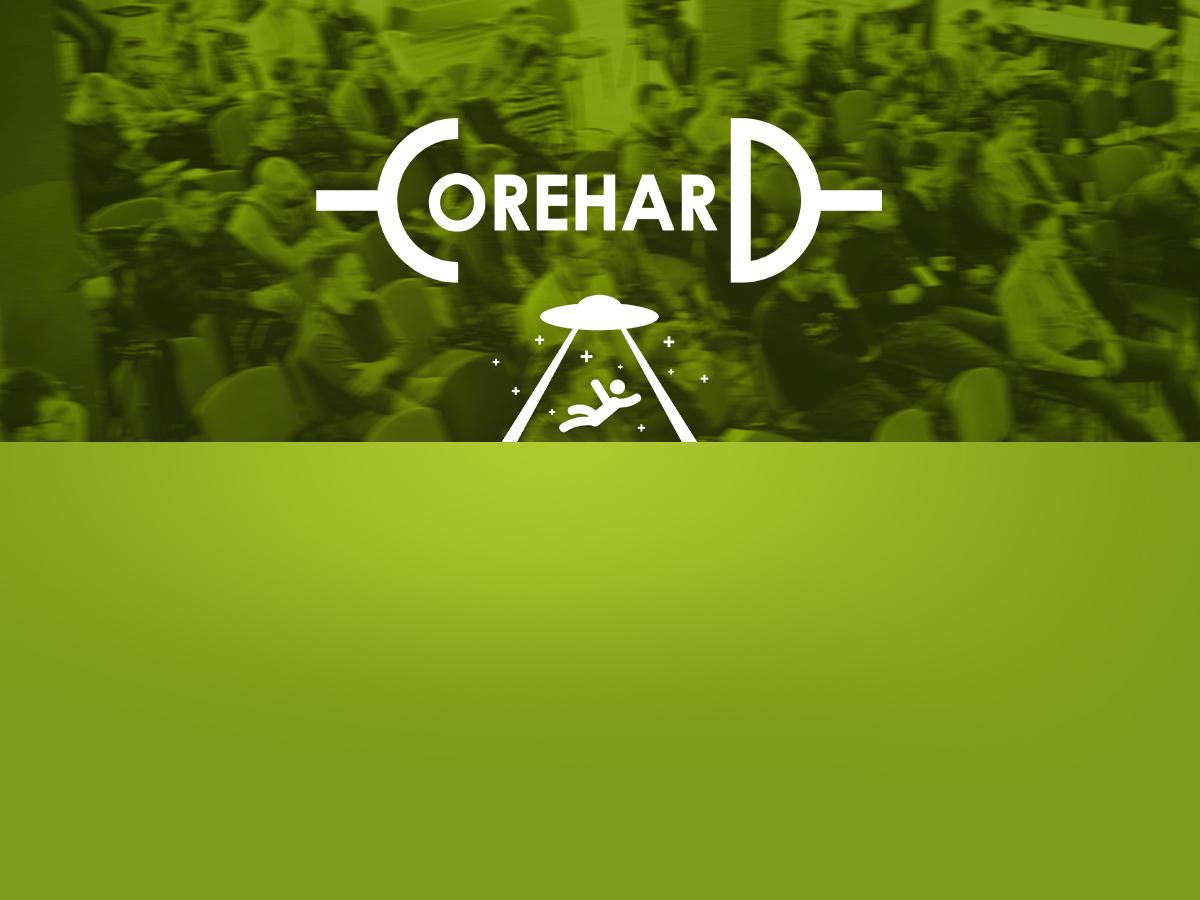 On tech support
Programmers typically know what they want...
...and often can understand what the problem is
It’s a pleasure to talk to a smart person
04
CoreHard
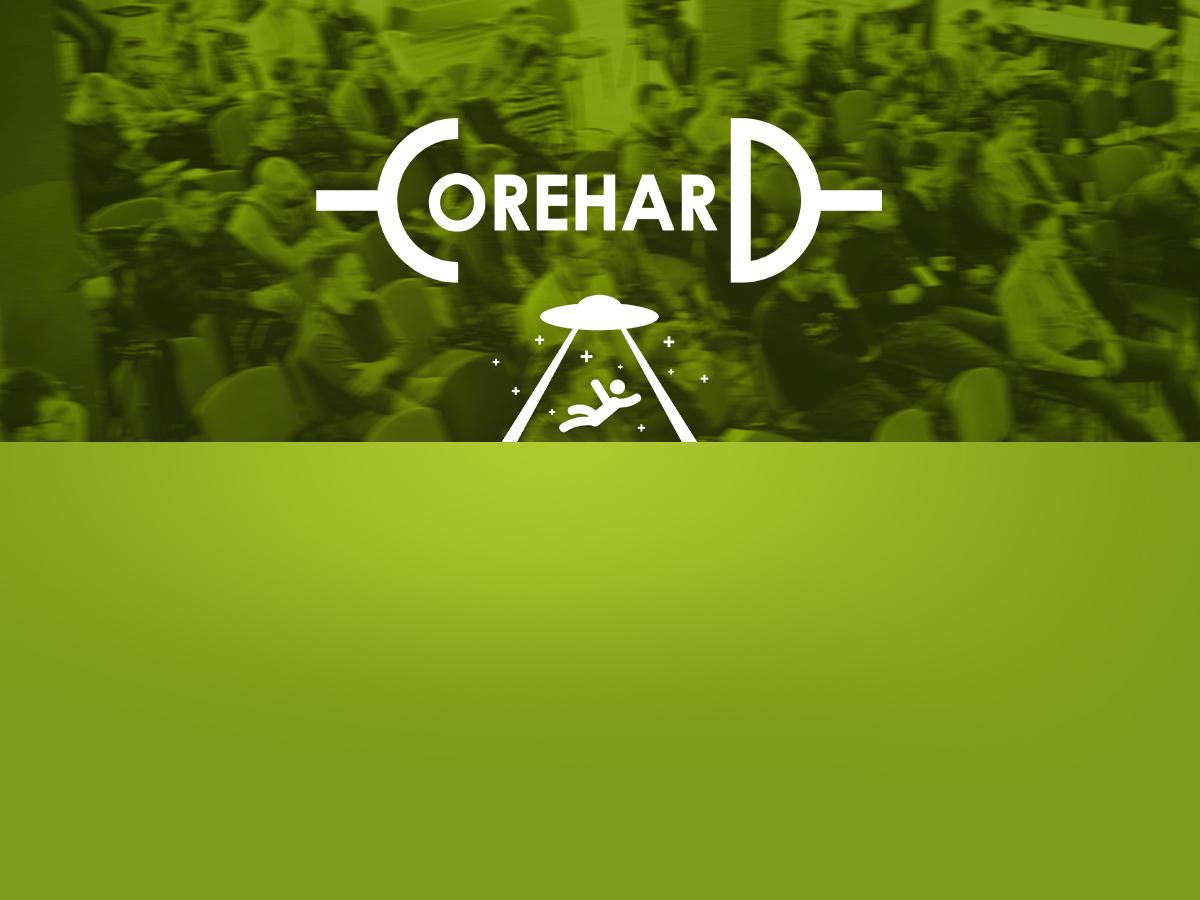 9 circles of testing
We test:

A lot
Often
In various ways
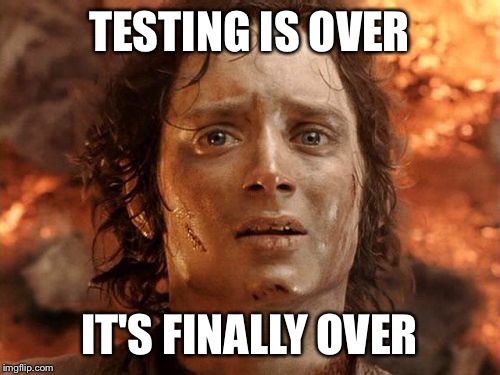 05
CoreHard
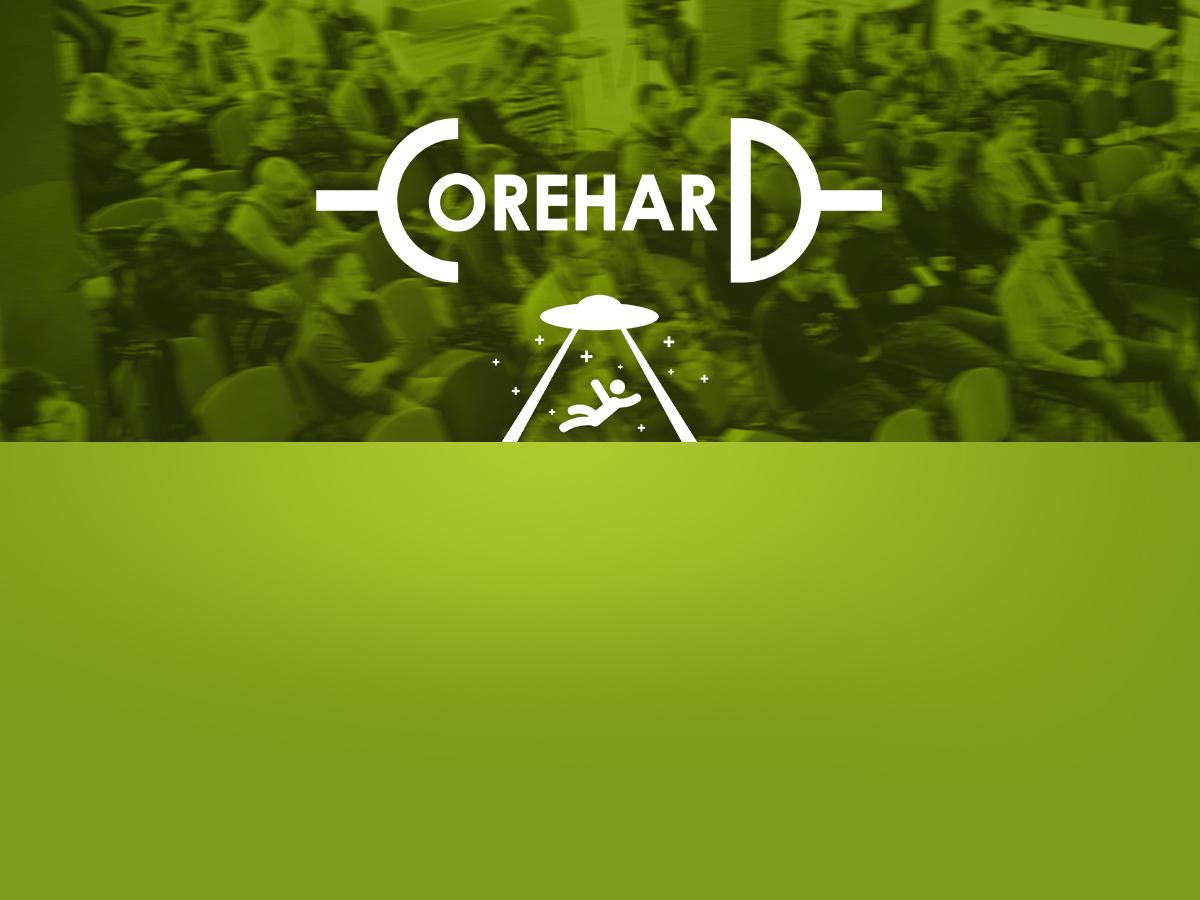 9 circles of testing
Documentation tests
UI tests
Unit tests
Diagnostic tests
Runs against an array of real projects
Dynamic analysis
Static analysis
Compilation monitor tests
Docker tests
06
CoreHard
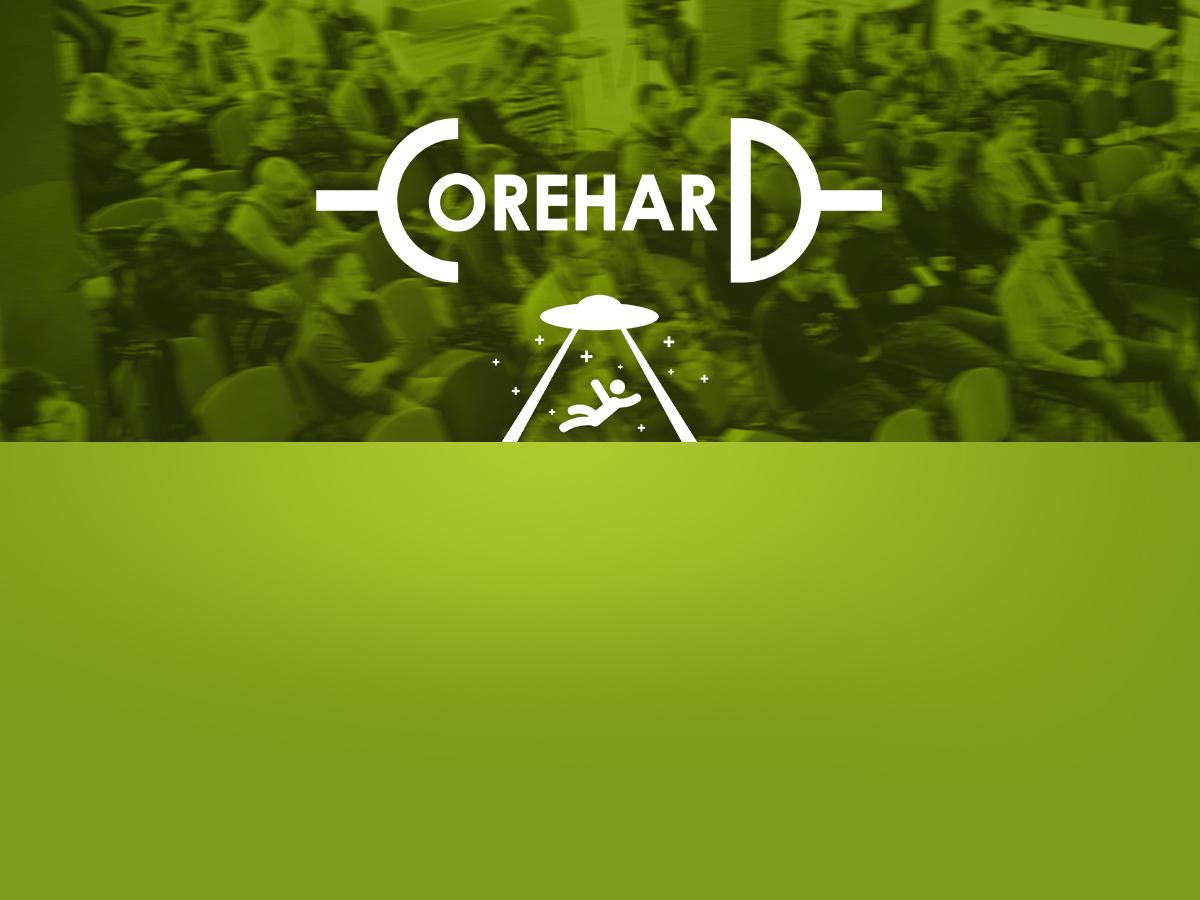 Story time
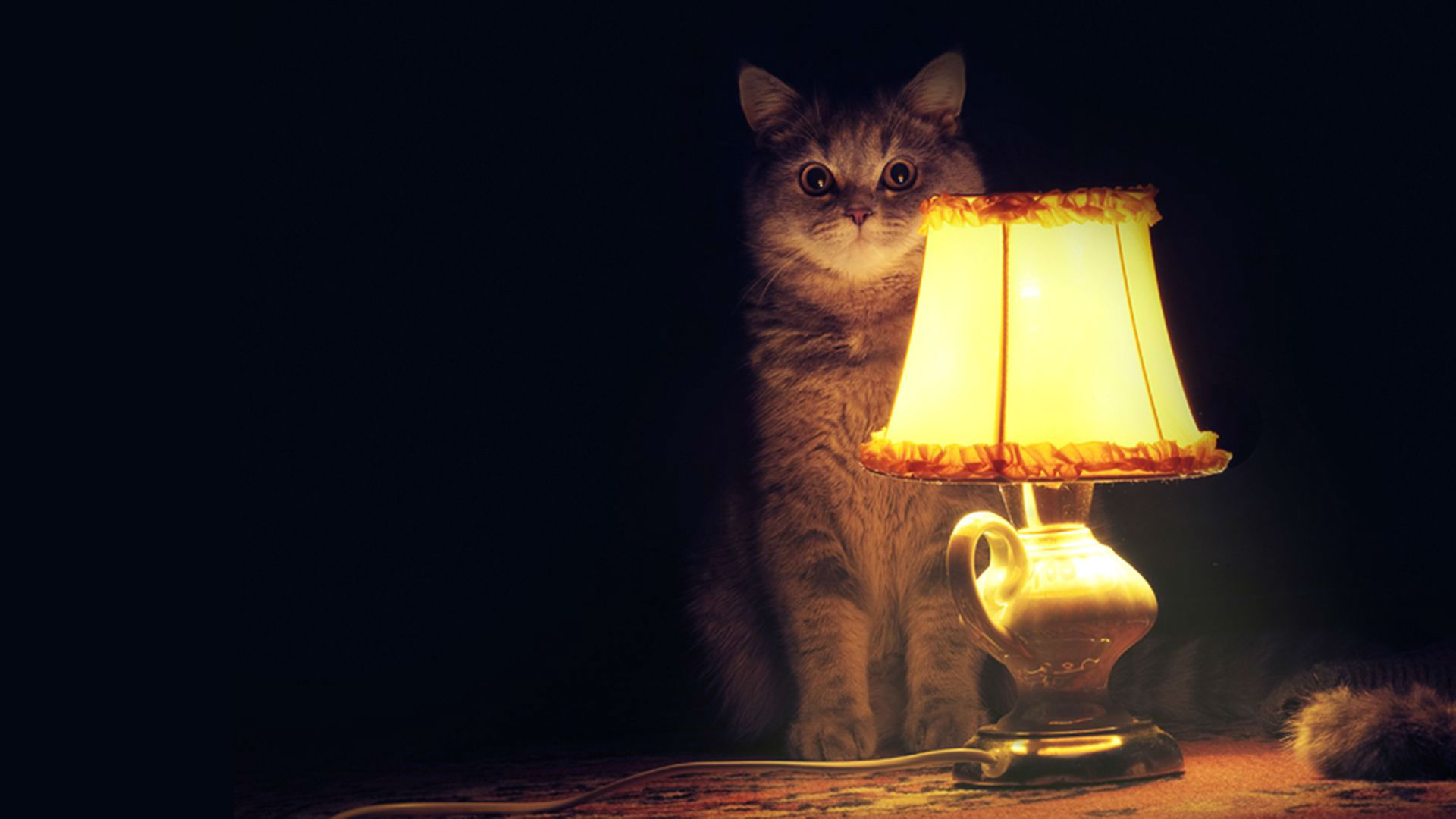 07
CoreHard
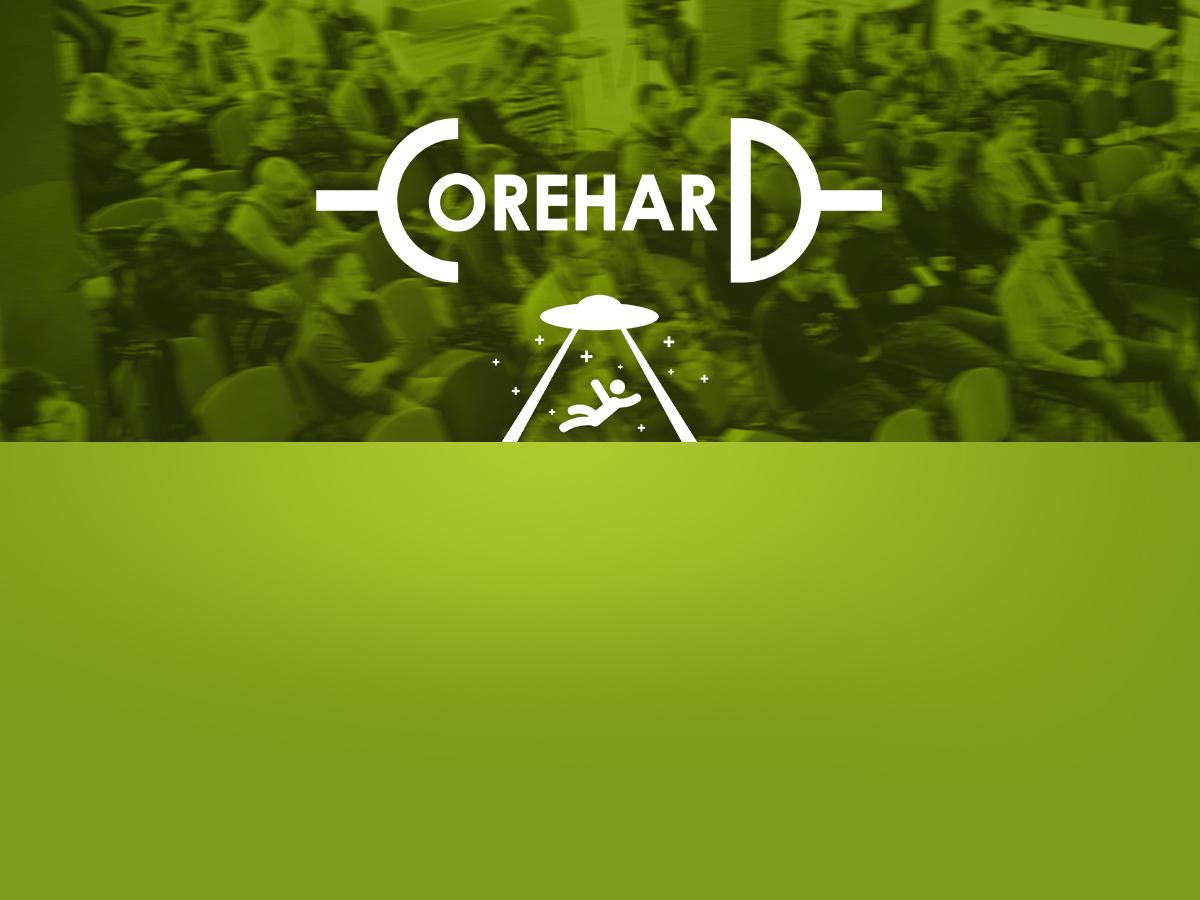 Don’t trust standard functions
bool set_value_convert(char_t *&dest, ....,
                       int value)
{
	char buf[128];
	sprintf(buf, "%d", value);

	return set_value_buffer(...., buf);
}
V614 Uninitialized buffer 'buf' used.
08
CoreHard
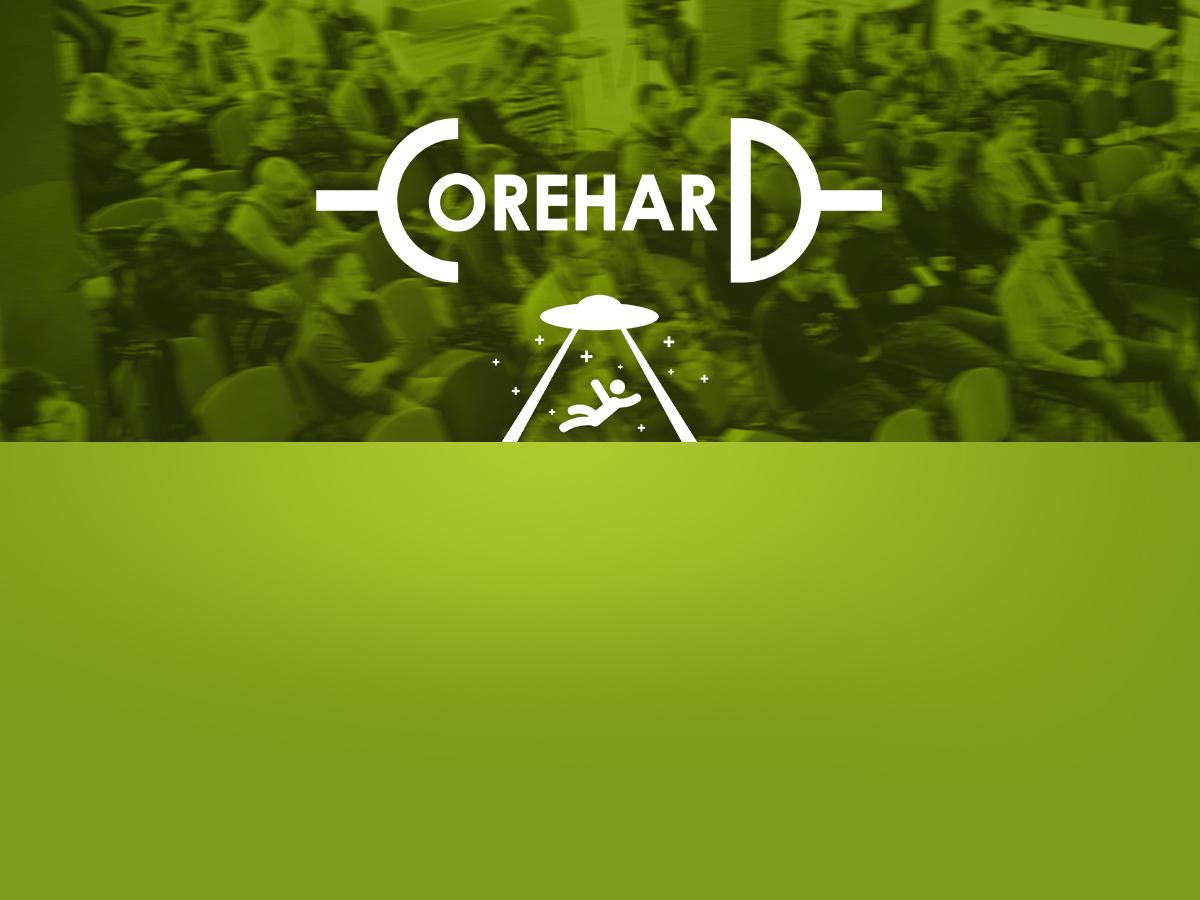 Don’t trust standard functions
bool set_value_convert(char_t *&dest, ....,
                       int value)
{
	char buf[128];
	sprintf(buf, "%d", value);

	return set_value_buffer(...., buf);
}
V614 Uninitialized buffer 'buf' used.
09
CoreHard
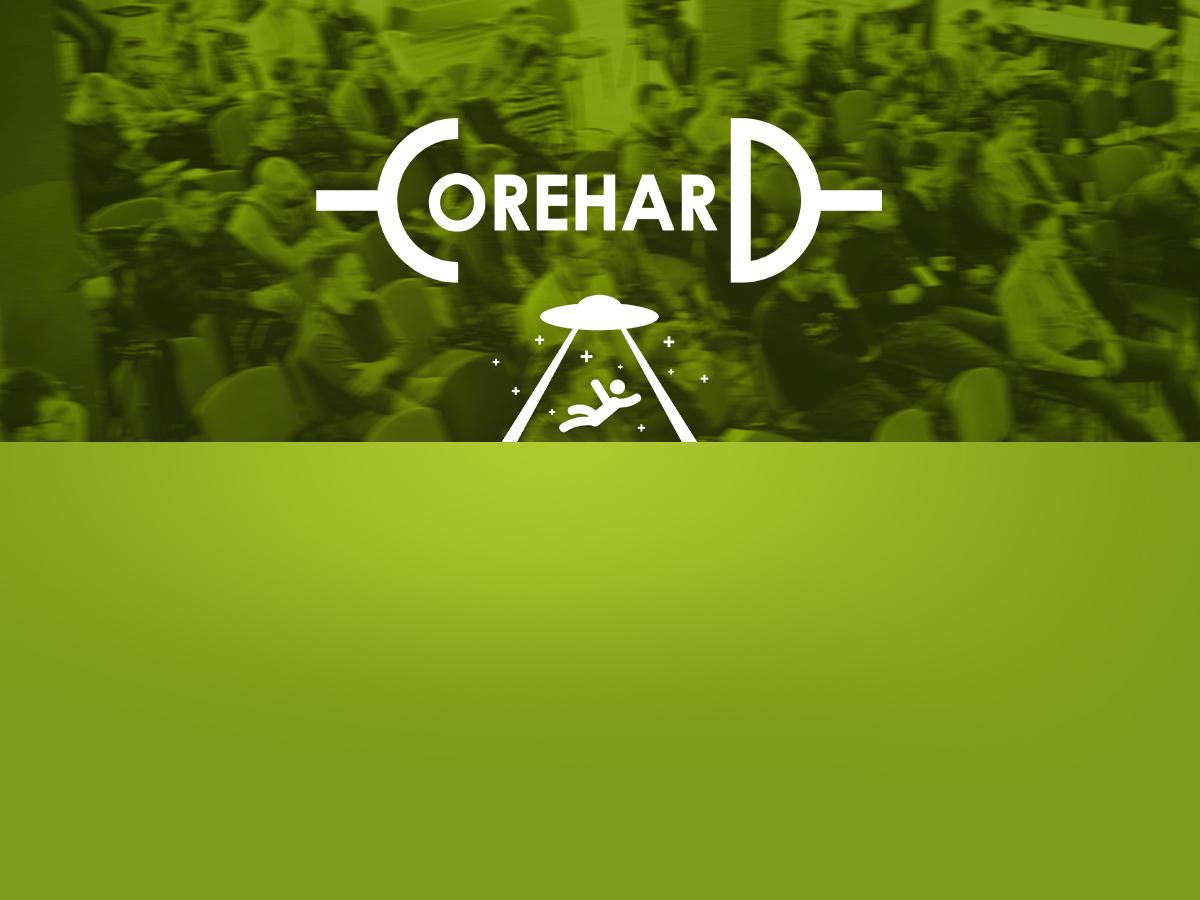 Don’t trust standard functions
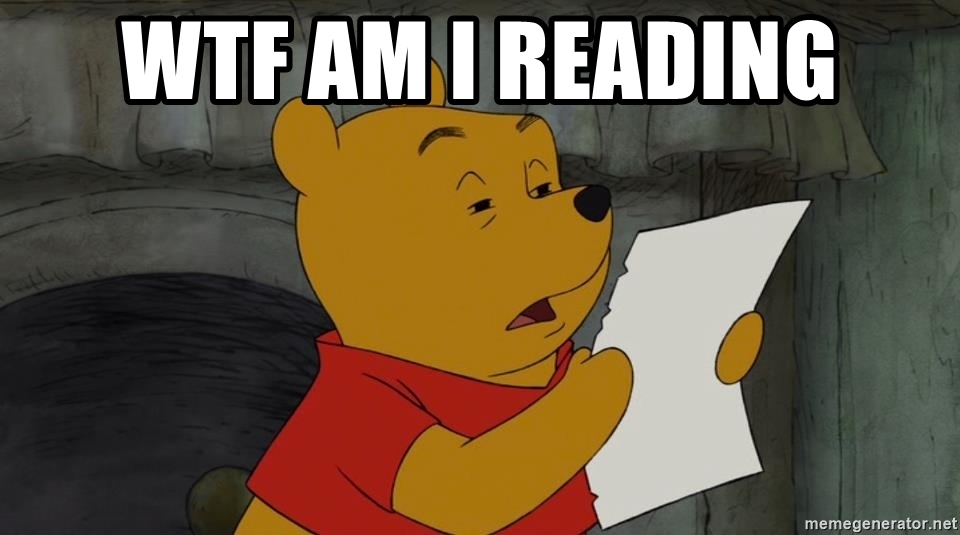 10
CoreHard
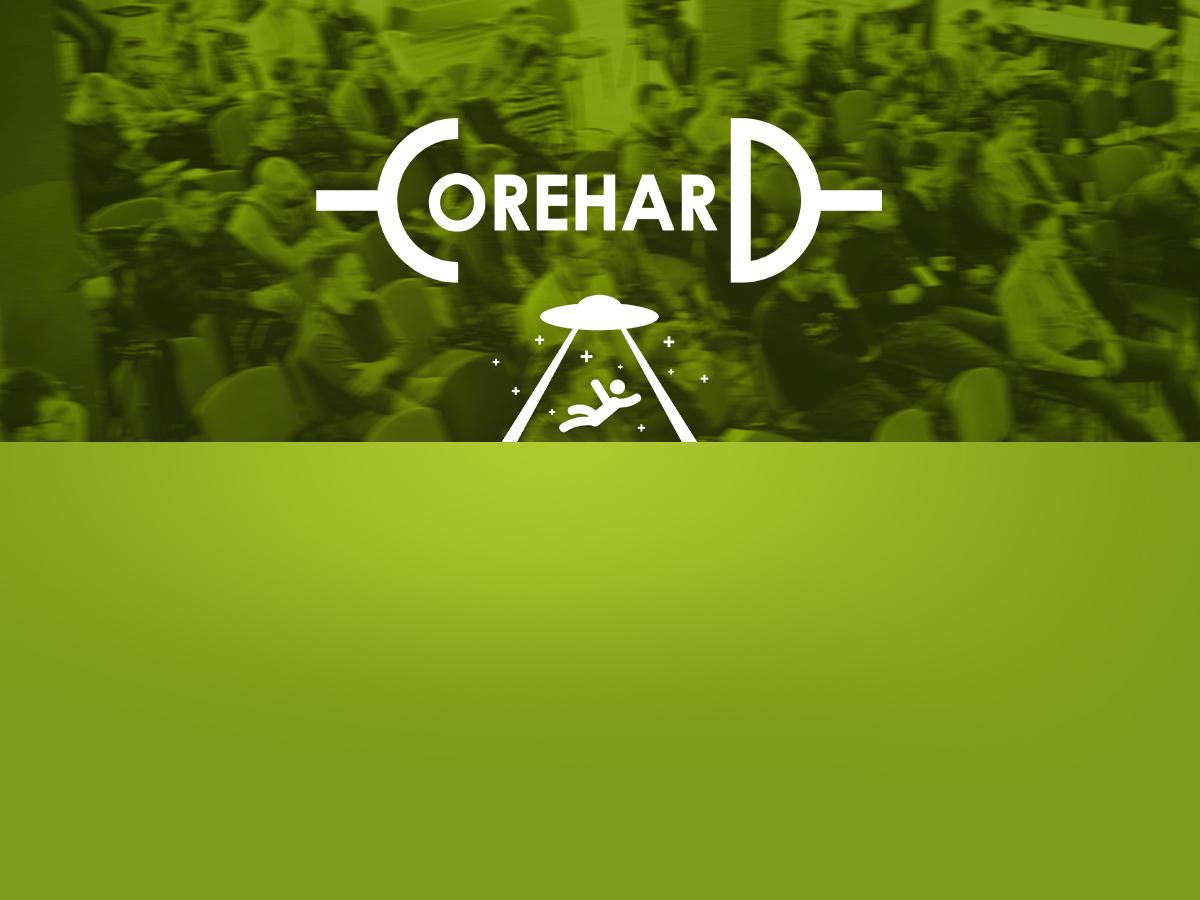 Don’t trust standard functions
#define schar char
#define suchar unsigned schar
#define sprintf std::printf
#define satof atof
#define satoi atoi
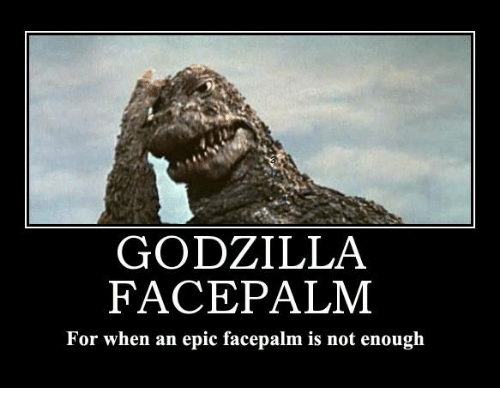 11
CoreHard
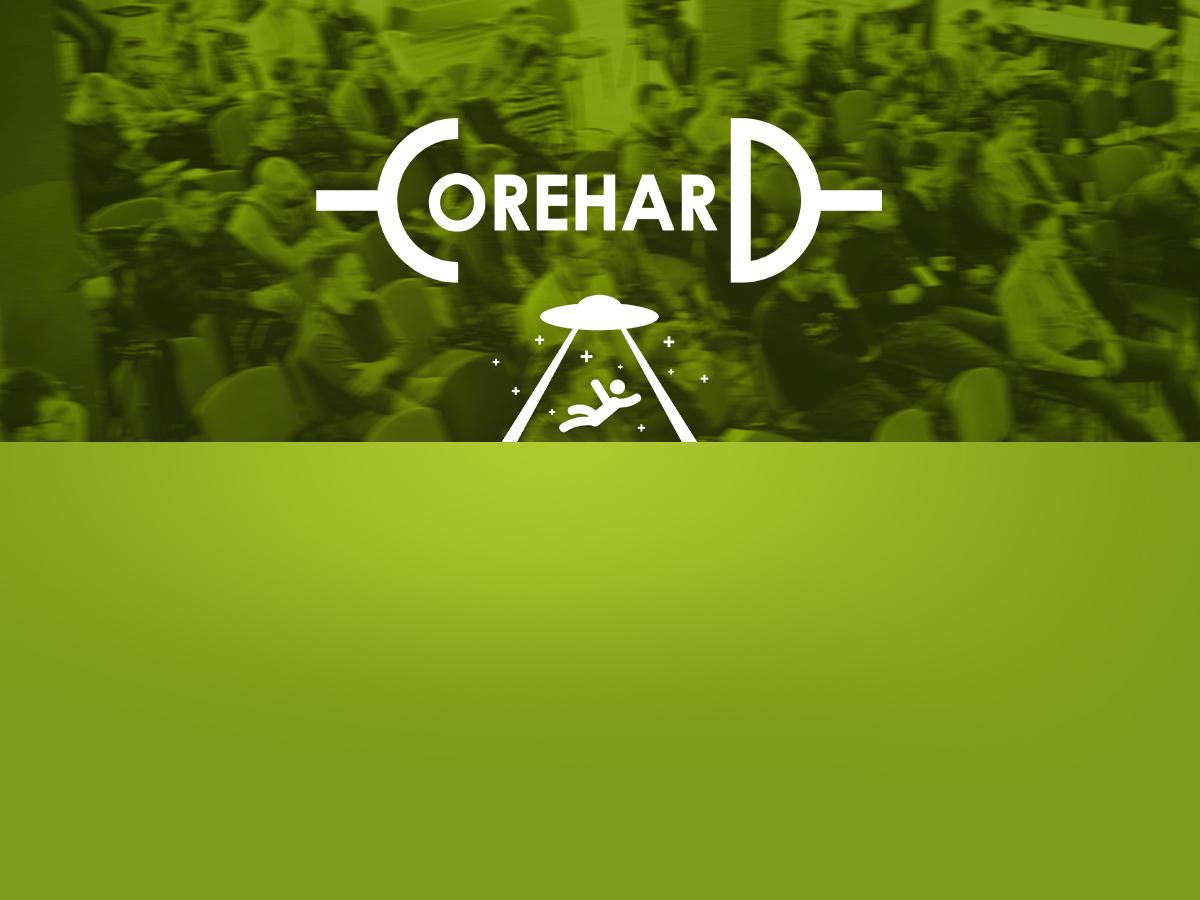 More on standard functions
static int EatWhitespace(FILE* InFile)
{
  int c;
  for (c = getc(InFile); isspace(c) && ('\n' != c);
                         c = getc(InFile));
 	
  return (c);
}
V560 A part of conditional expression is always true: ('\n' != c).
12
CoreHard
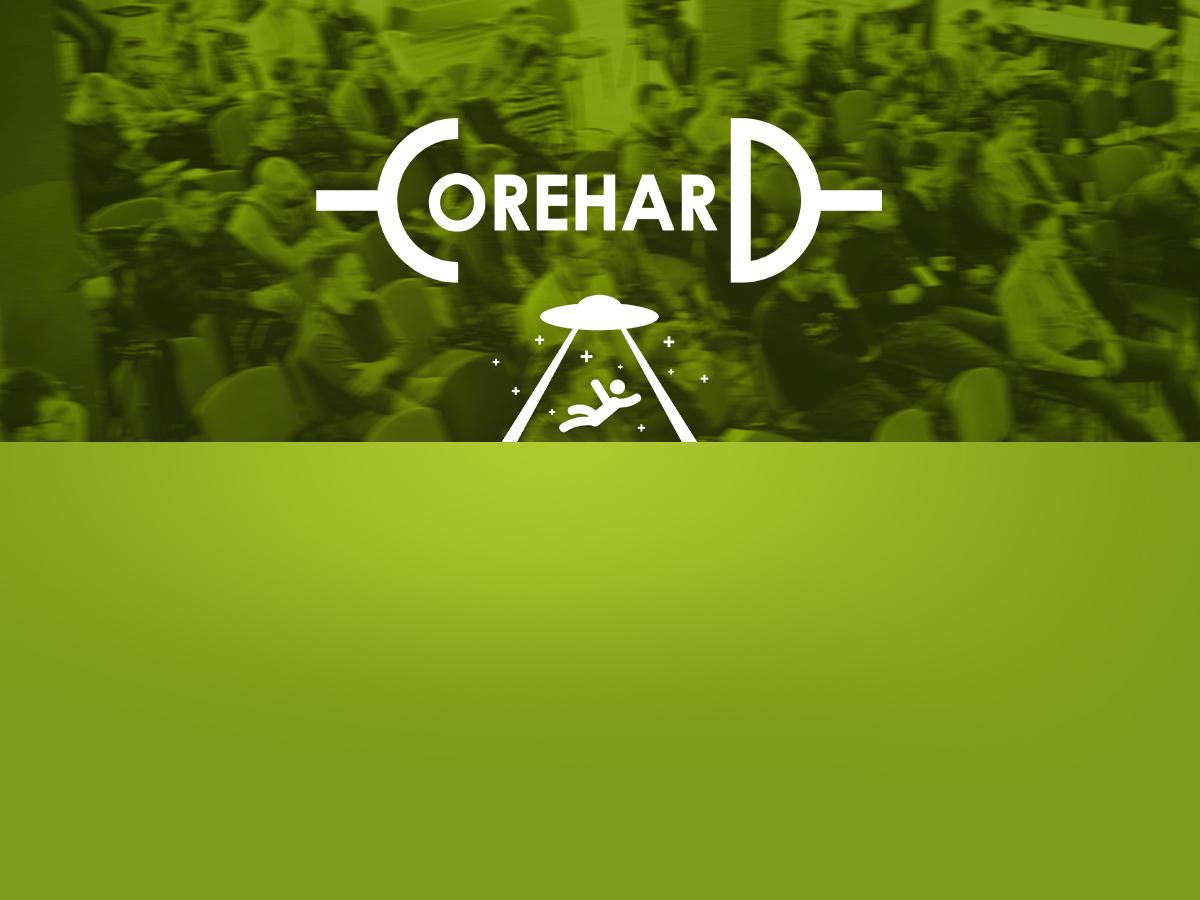 More on standard functions
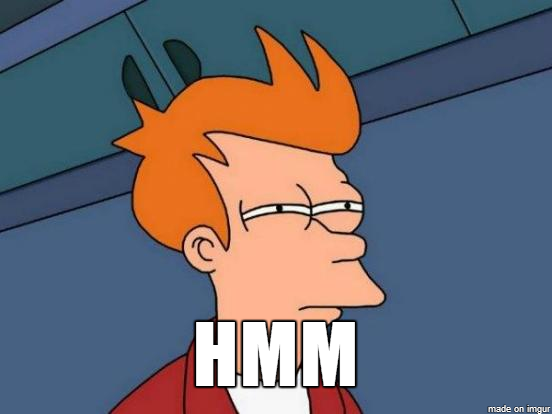 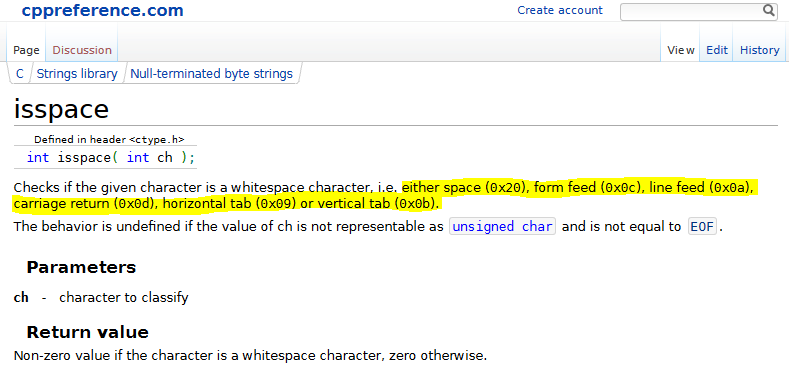 13
CoreHard
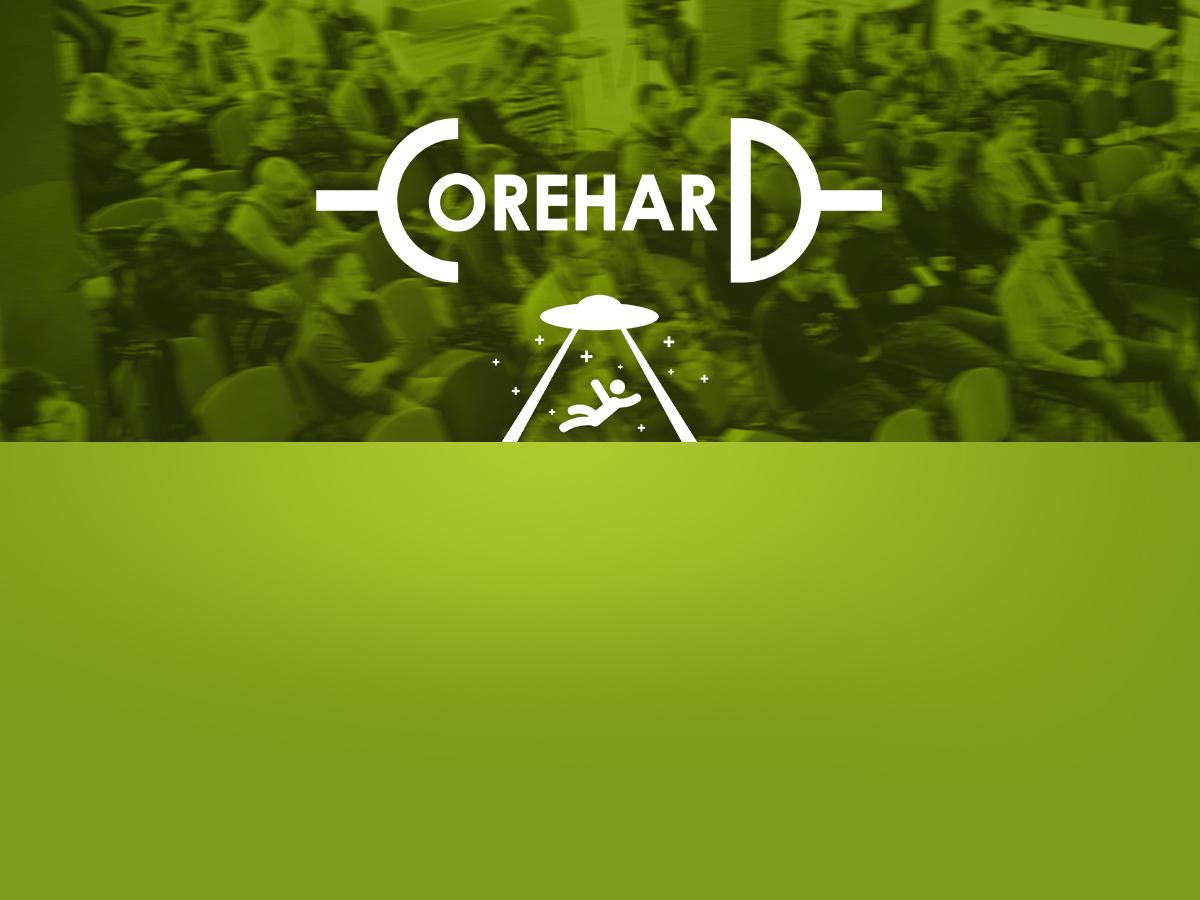 More on standard functions
#define isspace(c) ((c)==' ' || (c) == '\t')
static int EatWhitespace(FILE* InFile)
{
  int c;
  for (c = getc(InFile);
       ((c)==' ' || (c) == '\t') && ('\n' != c);
       c = getc(InFile));
 	
  return (c);
}
14
CoreHard
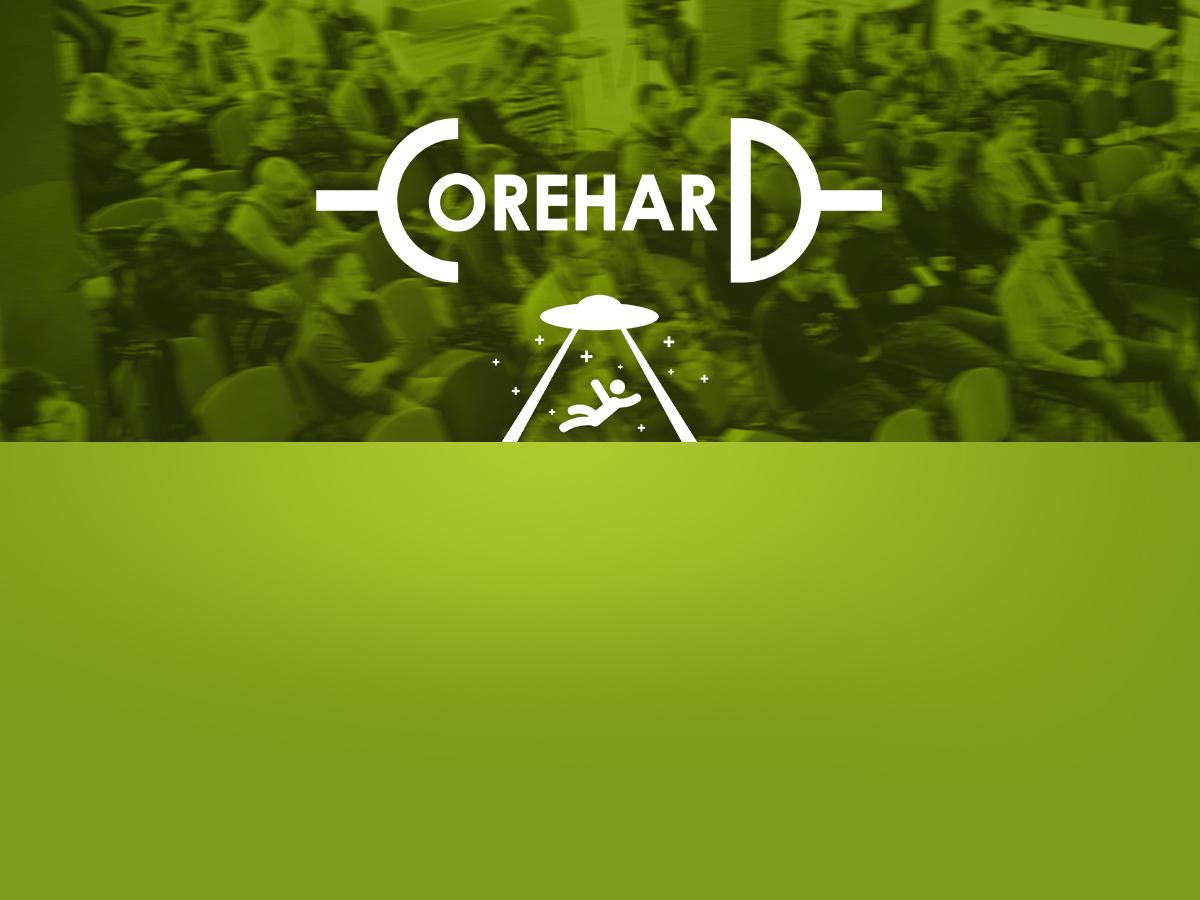 More on standard functions
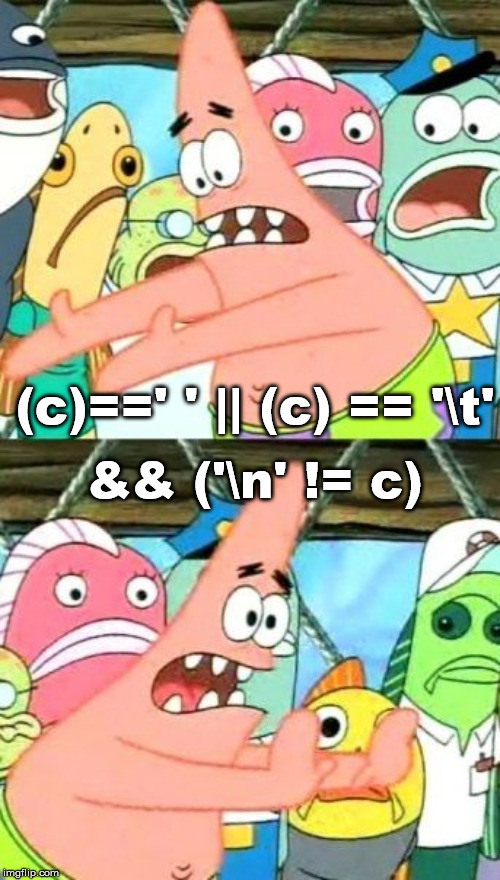 for (c = getc(InFile);
     ((c)==' ' || (c) == '\t')
        && ('\n' != c);
     c = getc(InFile));
15
CoreHard
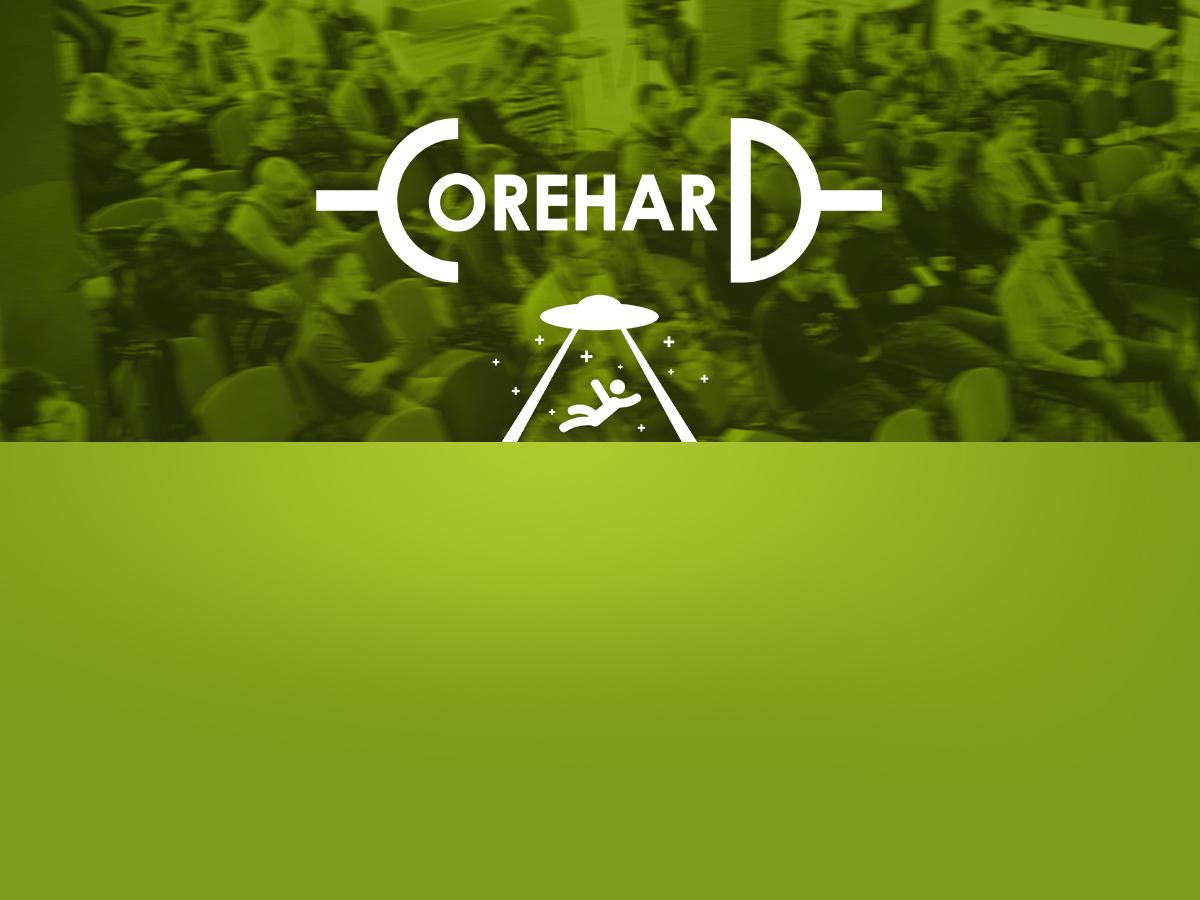 Preprocessor fairy tales
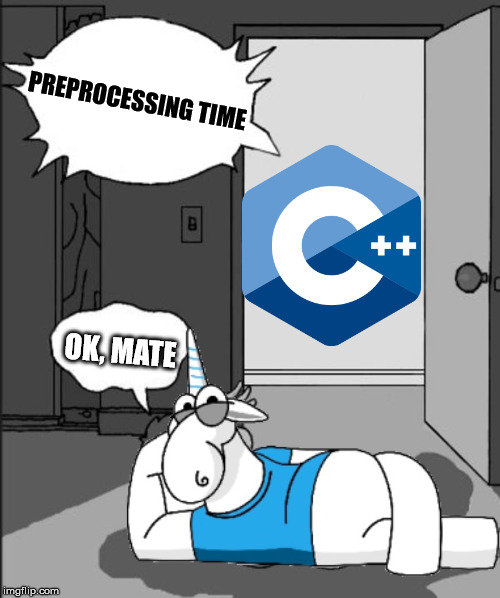 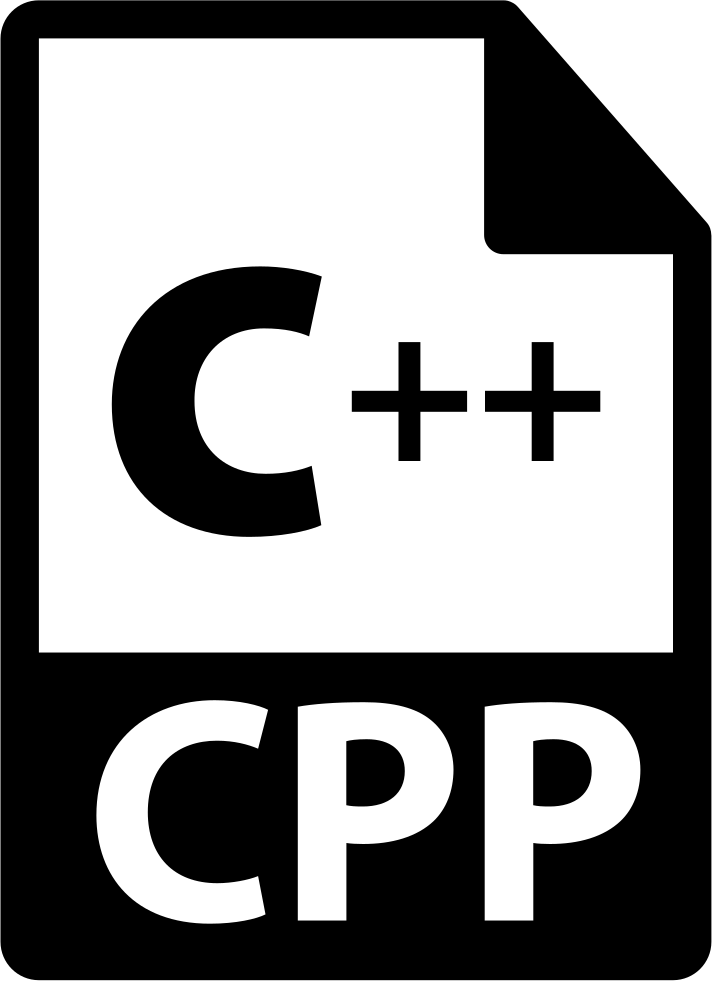 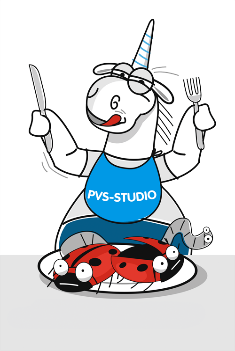 16
CoreHard
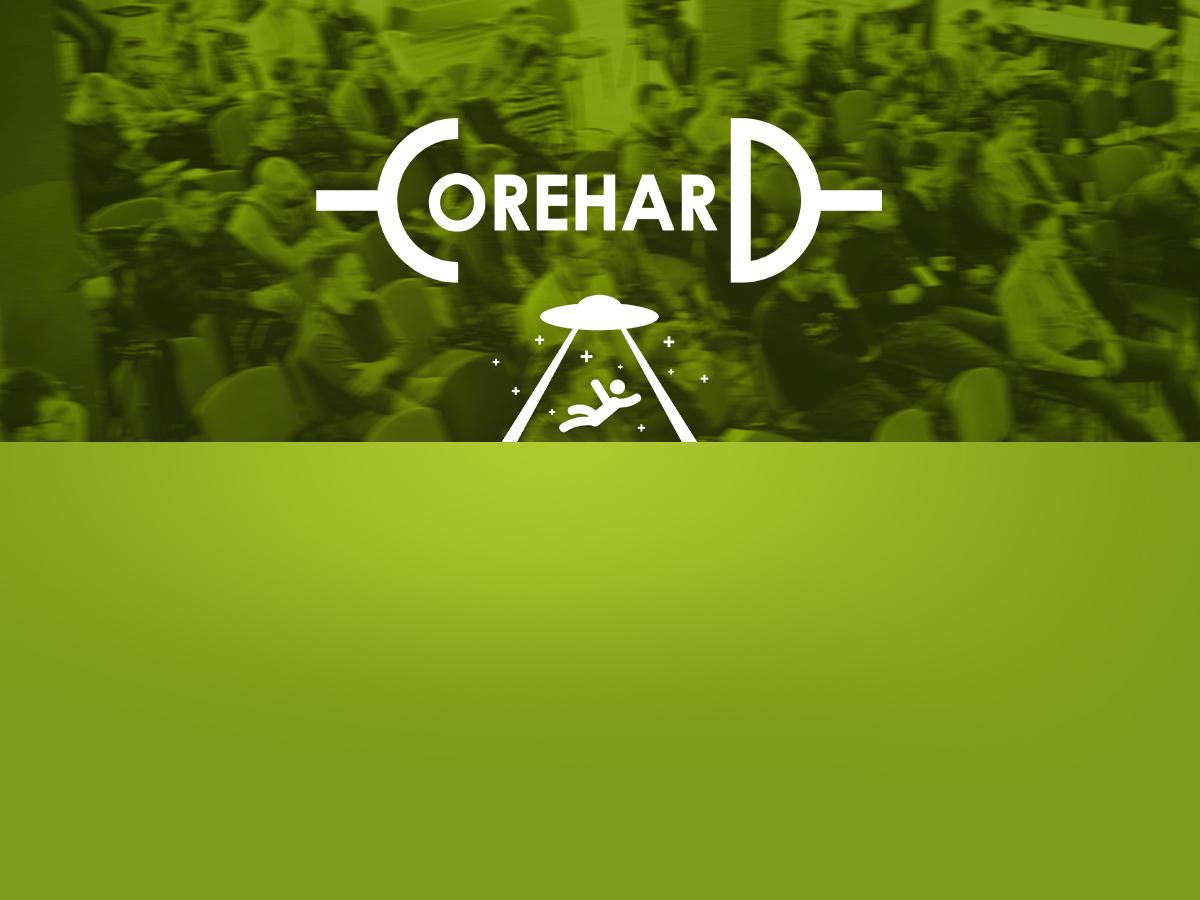 Preprocessor fairy tales
void f()
{
  #line 42 "somefile.abc"
  int a = 10 / 0;
}
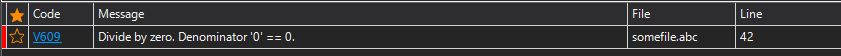 17
CoreHard
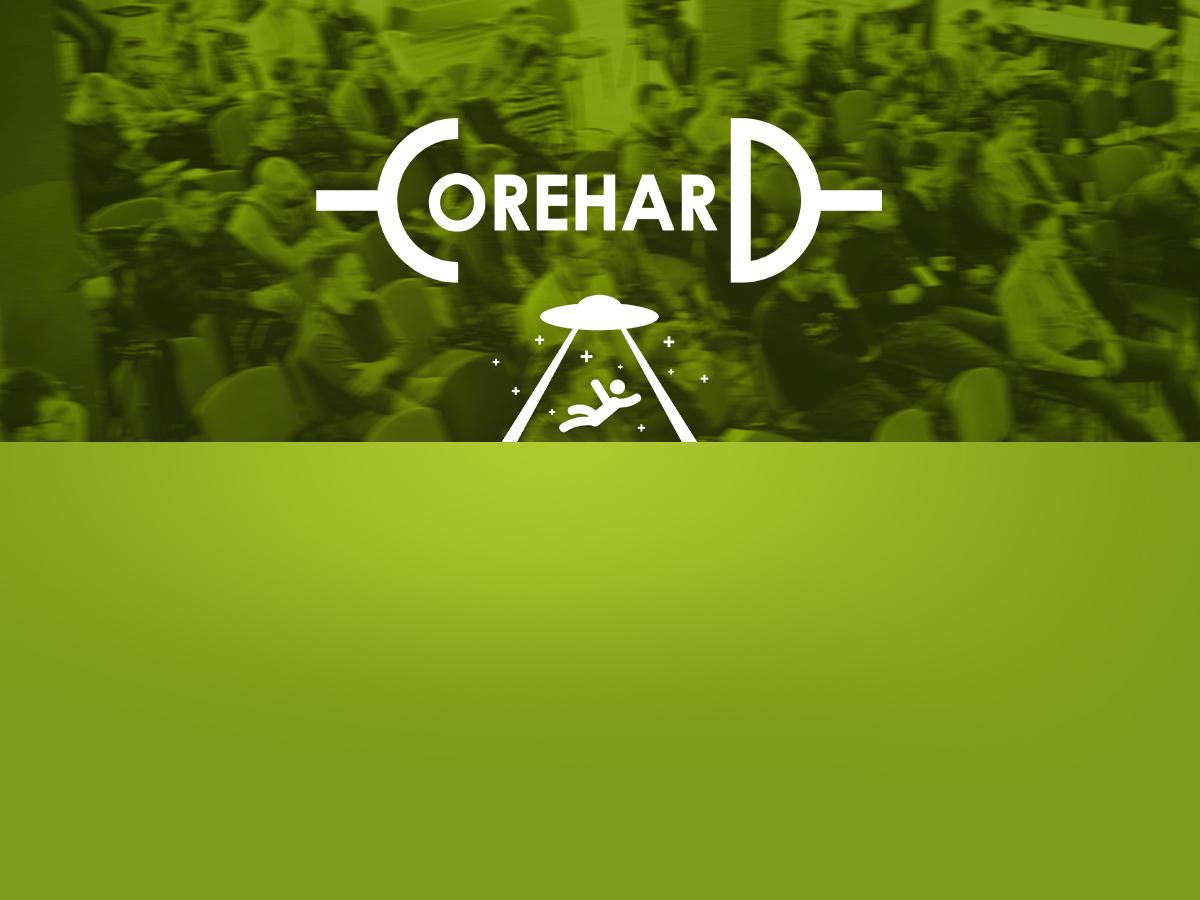 Preprocessor fairy tales
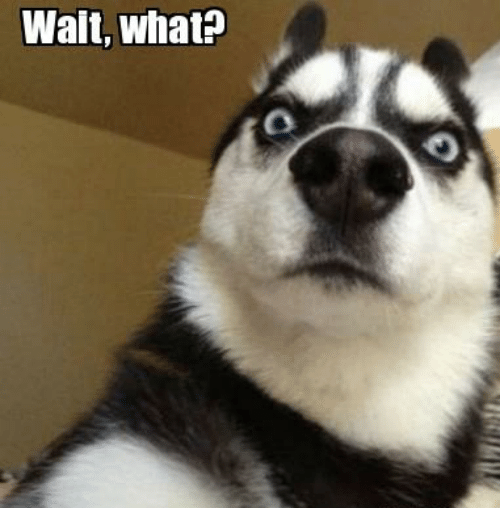 #line 1 "D:\\Demo\\Source.cpp"
void f()
{
  #line 42 "D:\\Demo\\somefile.abc"
  int a = 10 / 0;
}
18
CoreHard
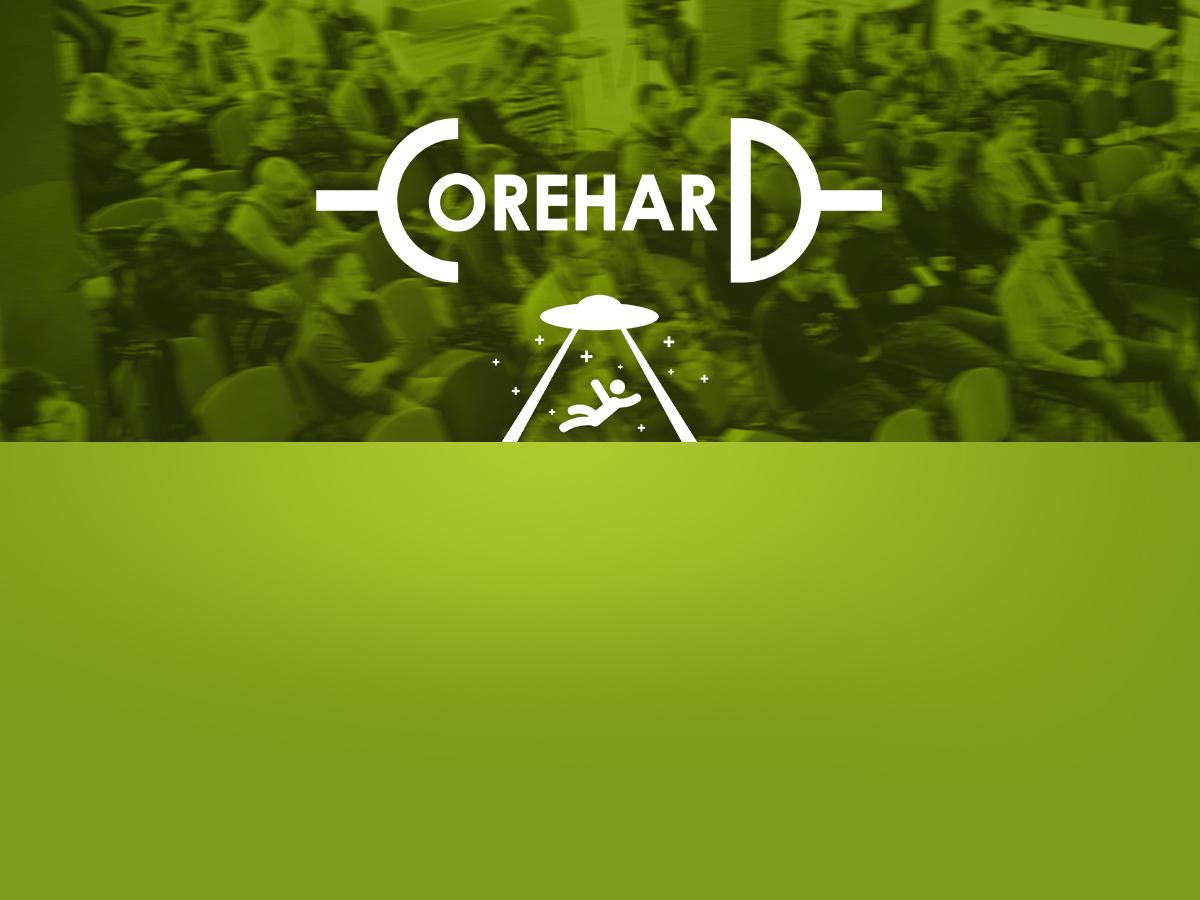 Preprocessor fairy tales
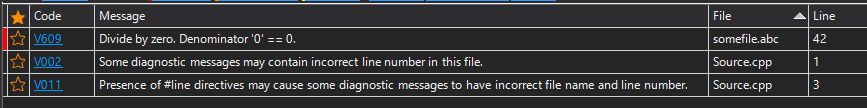 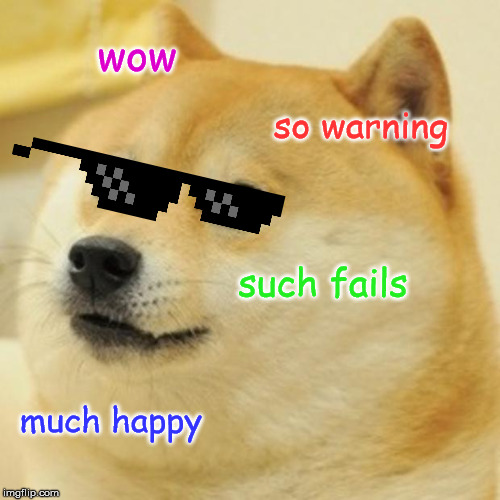 19
CoreHard
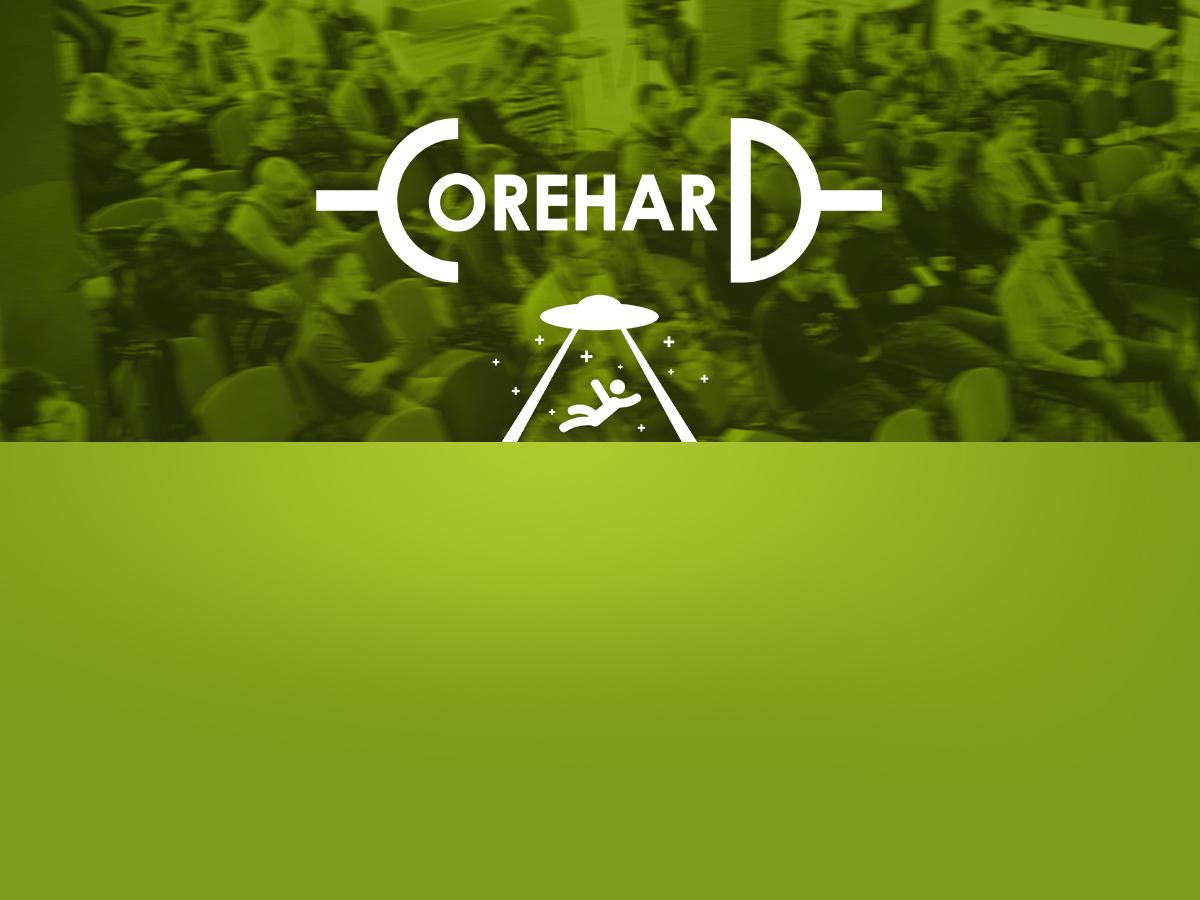 26mb ought to be enough for anybody
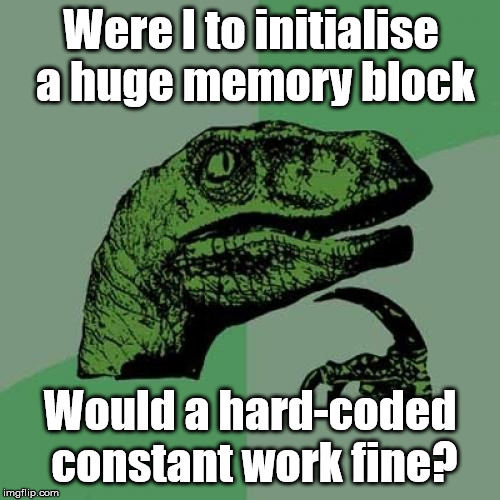 20
CoreHard
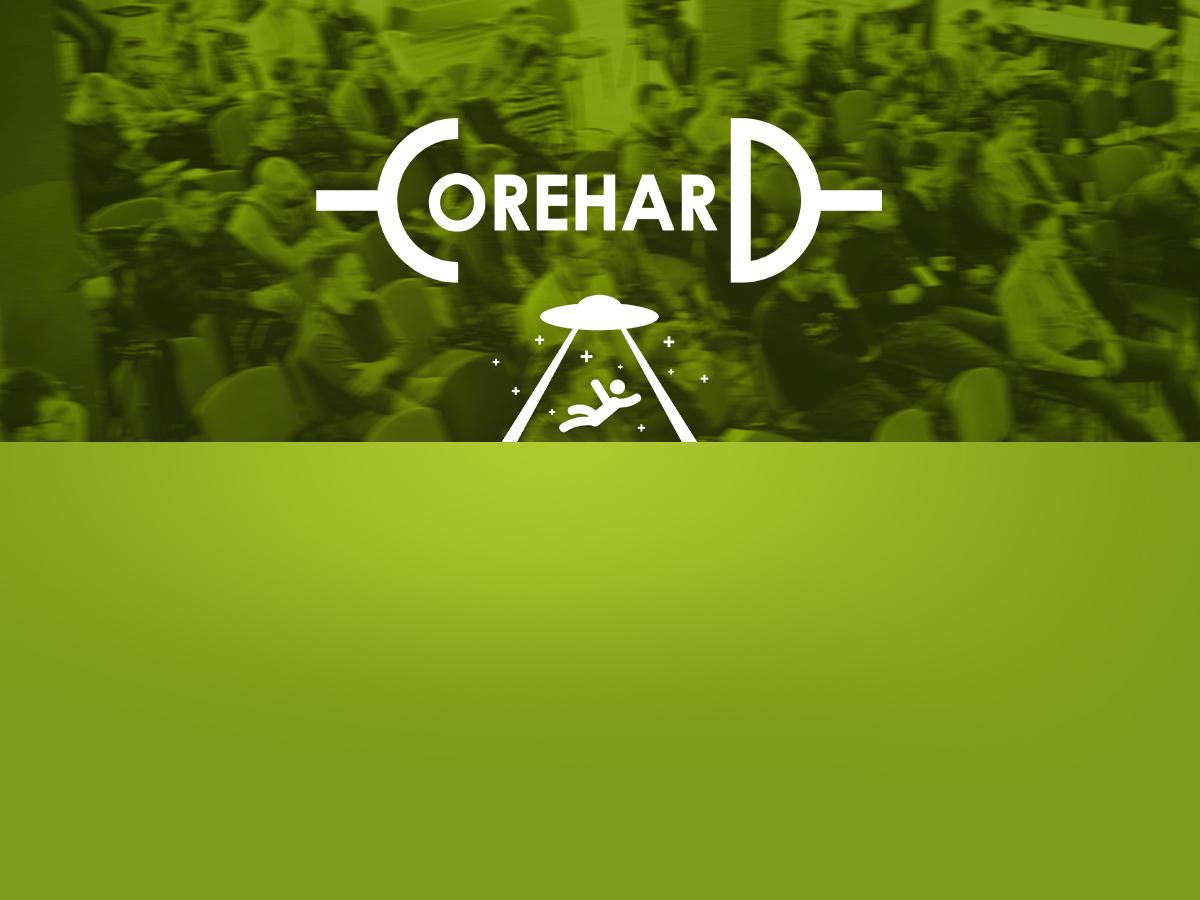 26mb ought to be enough for anybody
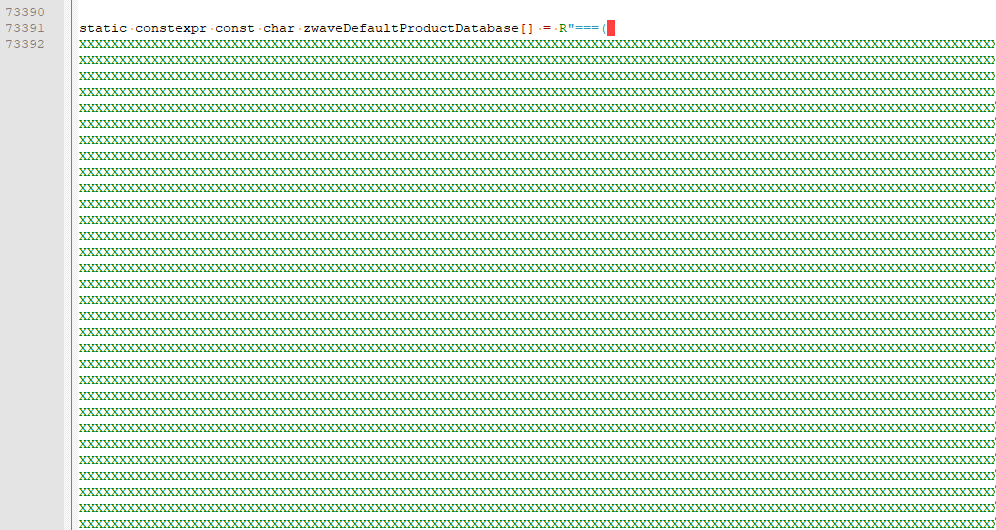 21
CoreHard
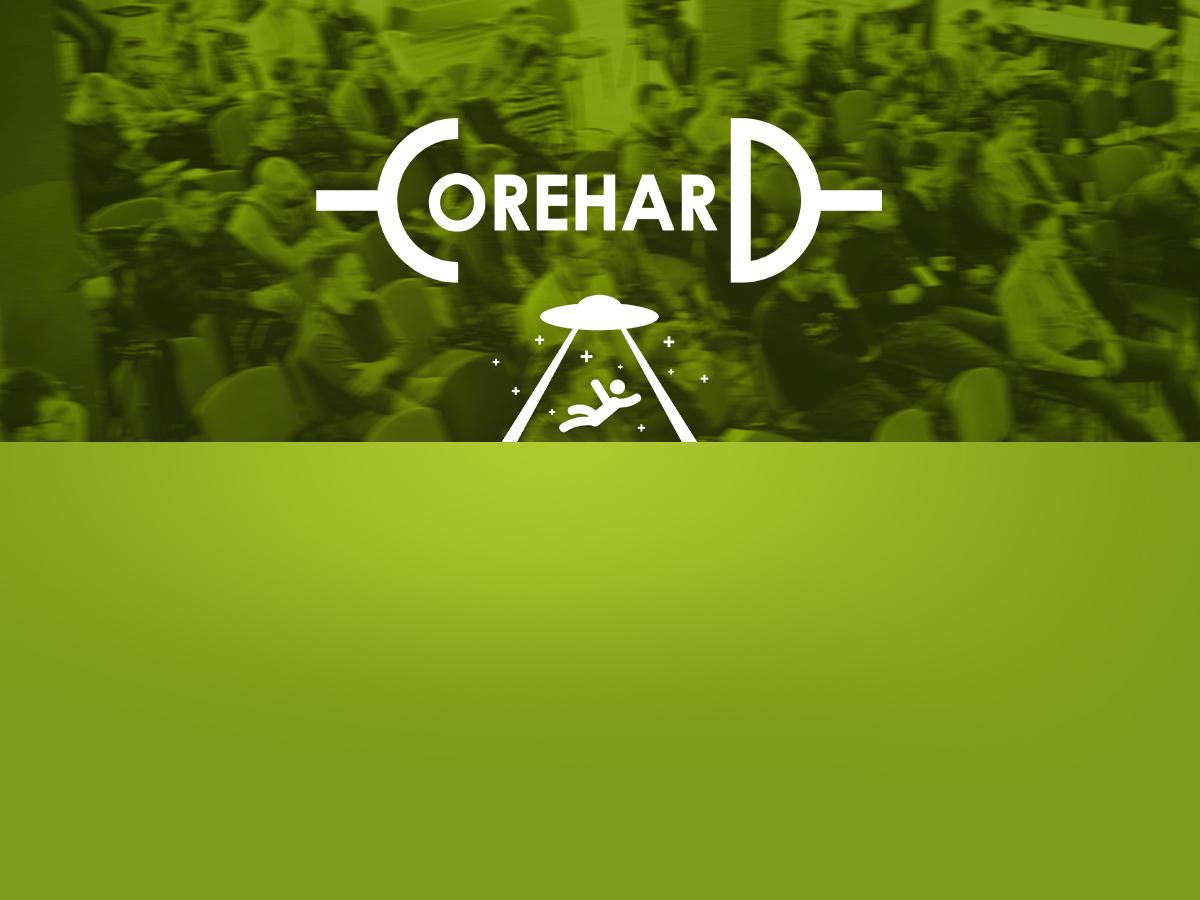 26mb ought to be enough for anybody
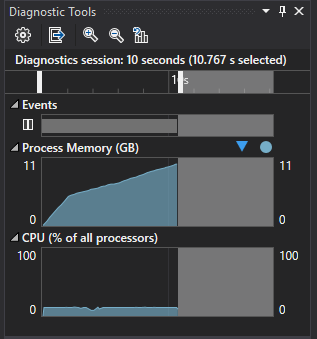 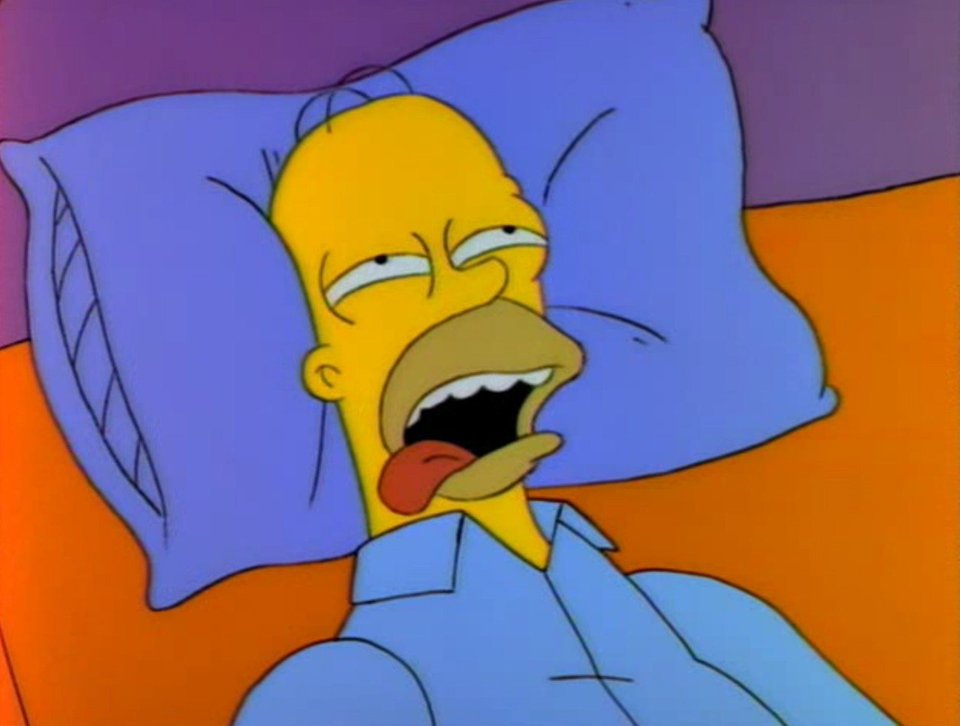 22
CoreHard
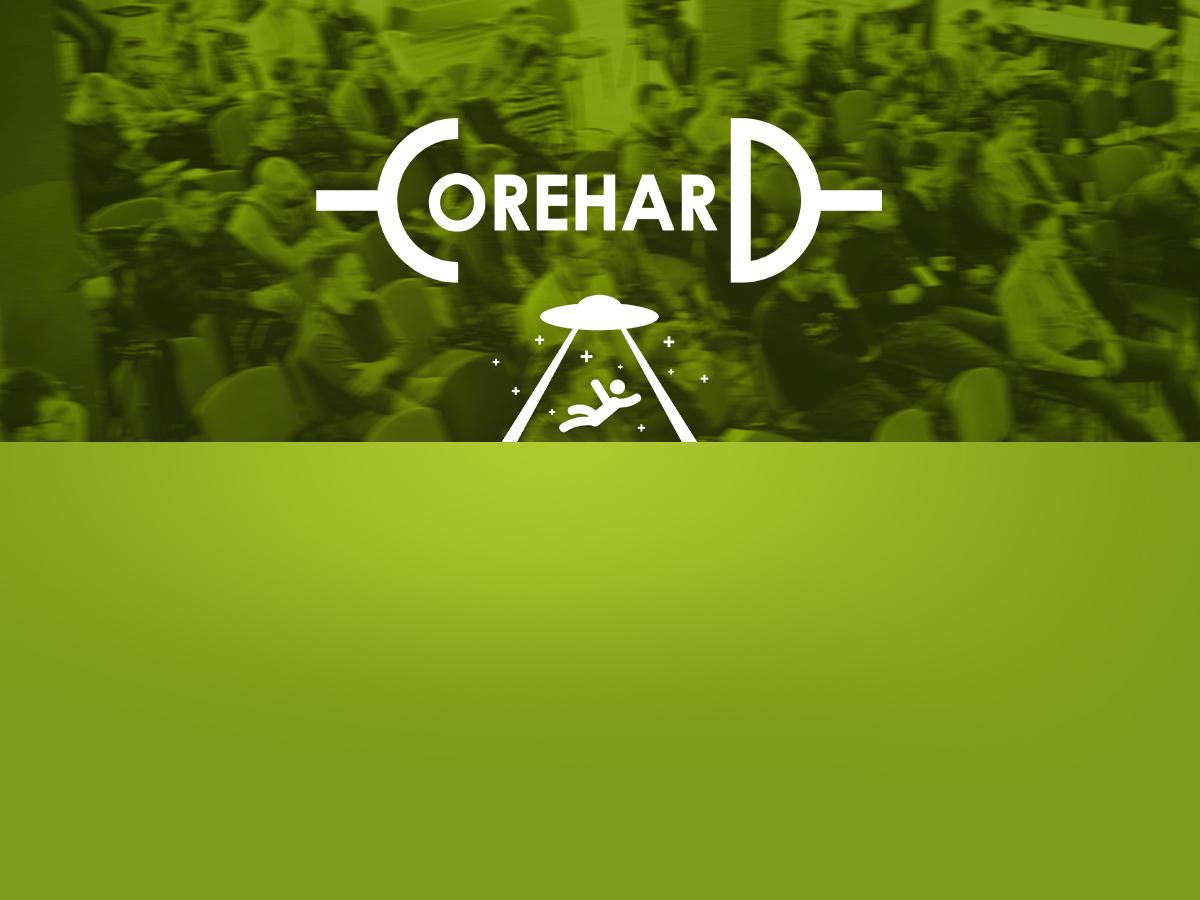 On logics
if (ch >= 0x0FF00)
{
	if (!((ch >= 0x0FF10) && (ch <= 0x0FF19)) ||
		((ch >= 0x0FF21) && (ch <= 0x0FF3A)) ||
		((ch >= 0x0FF41) && (ch <= 0x0FF5A)))
	{
		//....
	}
}
V560 A part of conditional expression is always false: (ch >= 0x0FF21)
V560 A part of conditional expression is always true: (ch <= 0x0FF3A)
V560 A part of conditional expression is always false: (ch >= 0x0FF41)
V560 A part of conditional expression is always true: (ch <= 0x0FF5A)
23
CoreHard
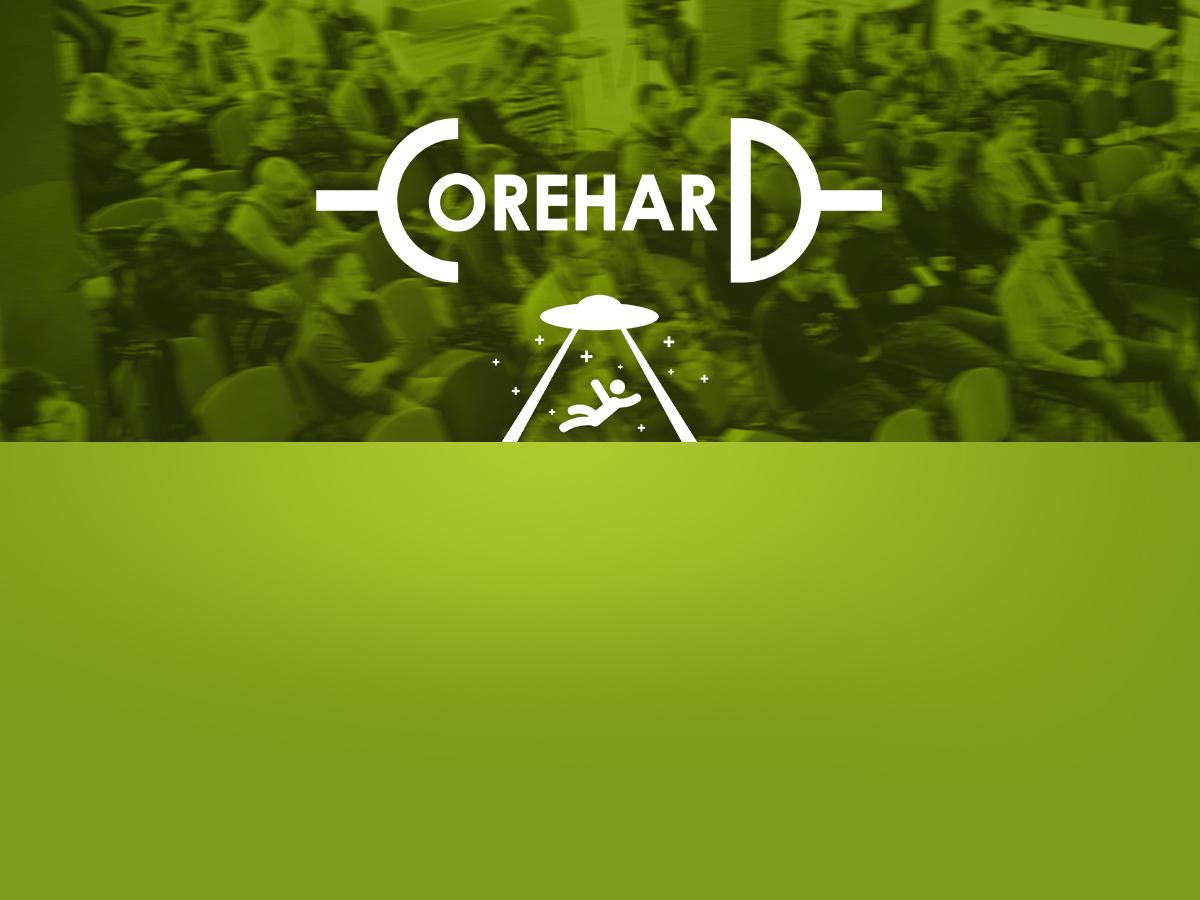 On logics
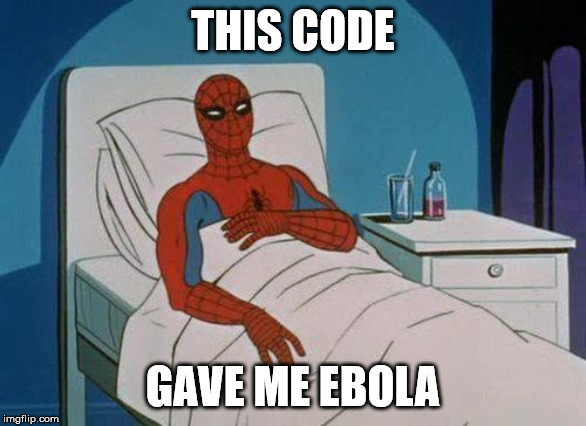 24
CoreHard
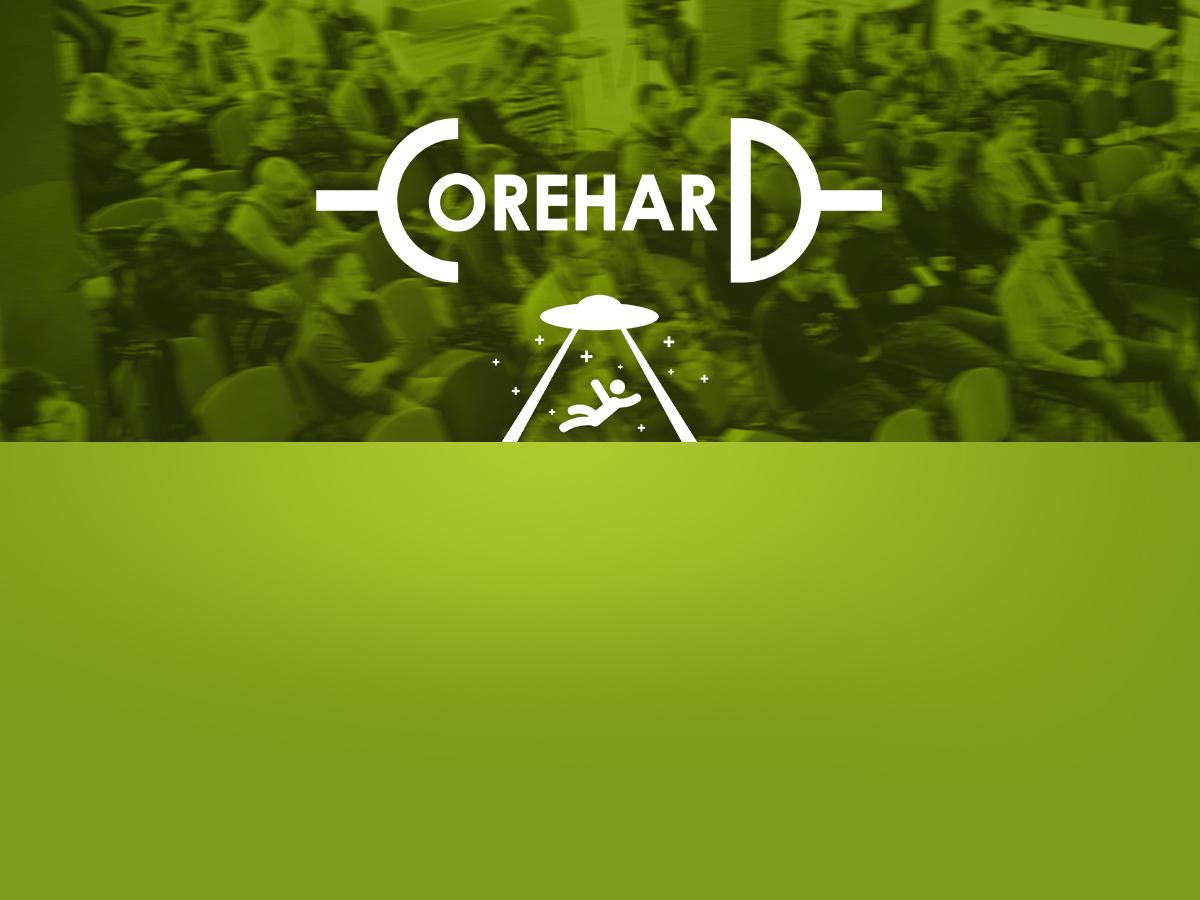 On logics
if (ch >= 0x0FF00)
{
	if (!((ch >= 0x0FF10) && (ch <= 0x0FF19)) ||
		((ch >= 0x0FF21) && (ch <= 0x0FF3A)) ||
		((ch >= 0x0FF41) && (ch <= 0x0FF5A)))
	{
		//....
	}
}
V560 A part of conditional expression is always false: (ch >= 0x0FF21)
V560 A part of conditional expression is always true: (ch <= 0x0FF3A)
V560 A part of conditional expression is always false: (ch >= 0x0FF41)
V560 A part of conditional expression is always true: (ch <= 0x0FF5A)
25
CoreHard
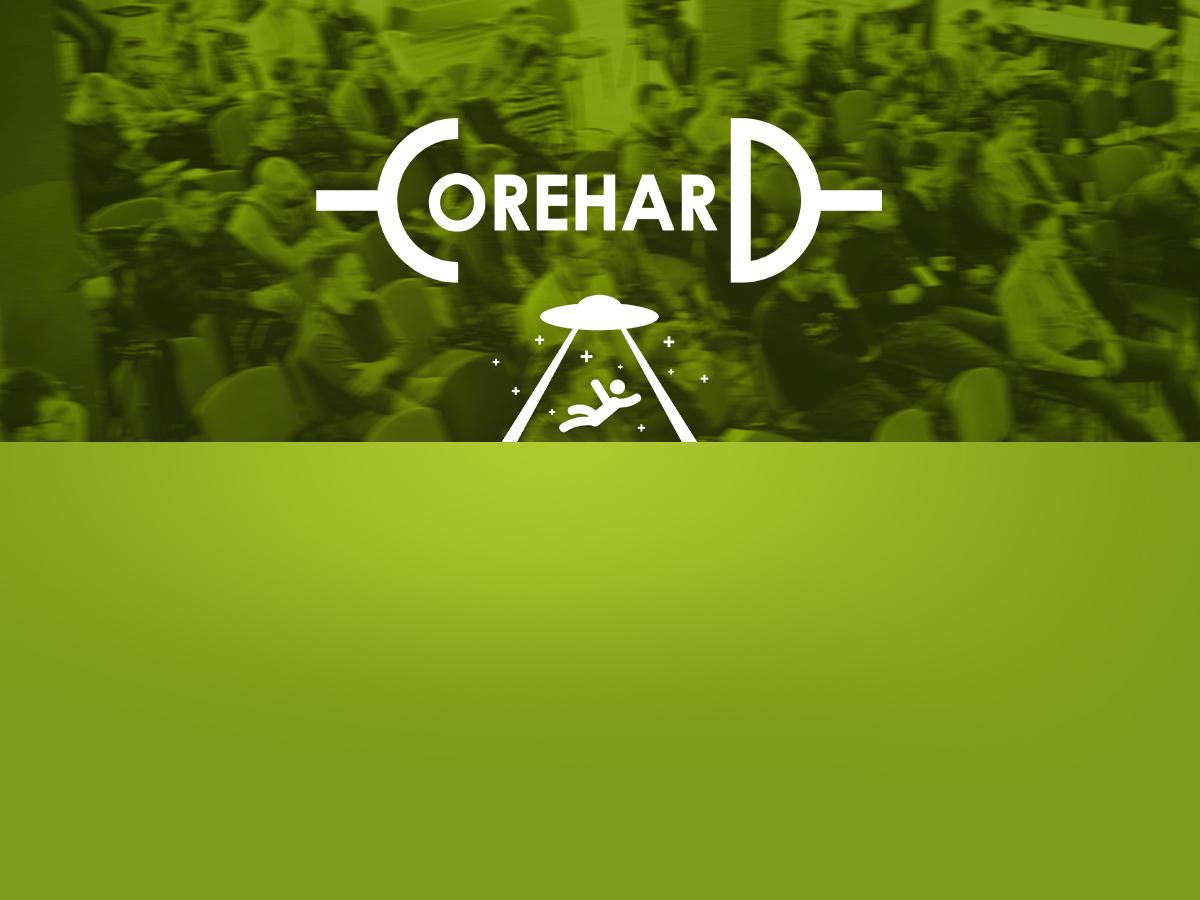 On logics
!(
 ((ch >= 0x0FF10) && (ch <= 0x0FF19)) ||
 ((ch >= 0x0FF21) && (ch <= 0x0FF3A)) ||
 ((ch >= 0x0FF41) && (ch <= 0x0FF5A))
)
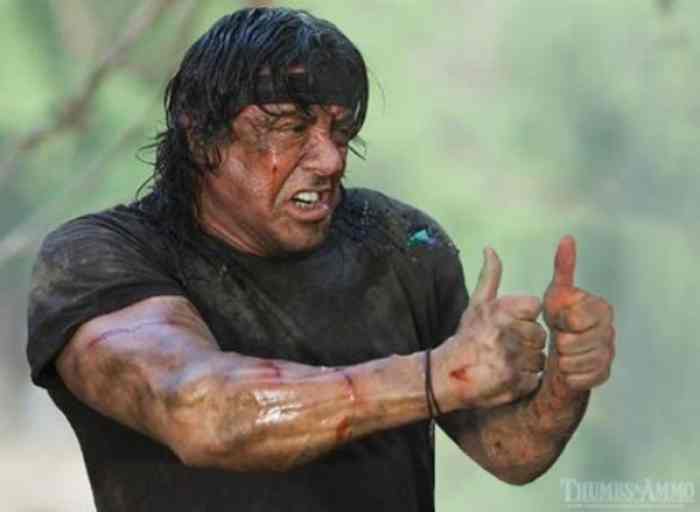 26
CoreHard
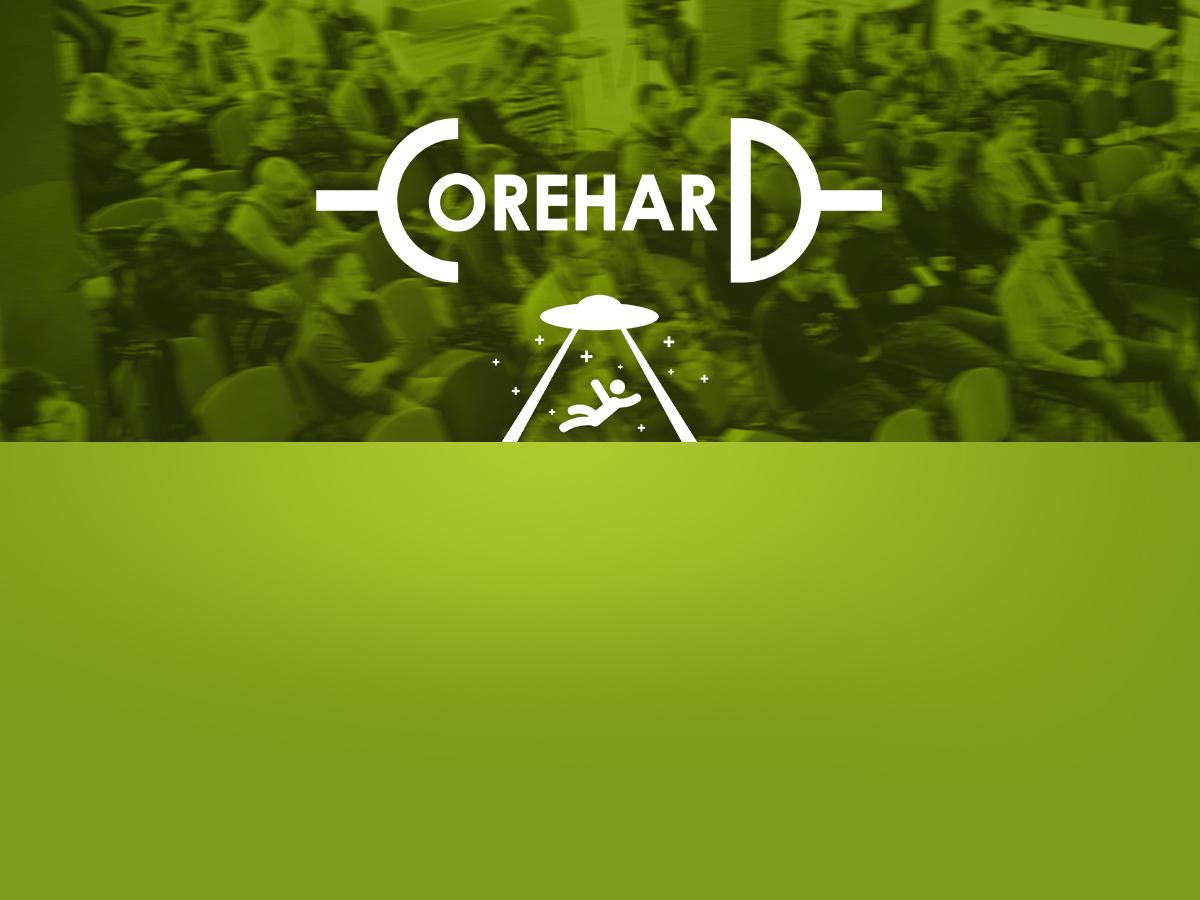 Initialisation is easy
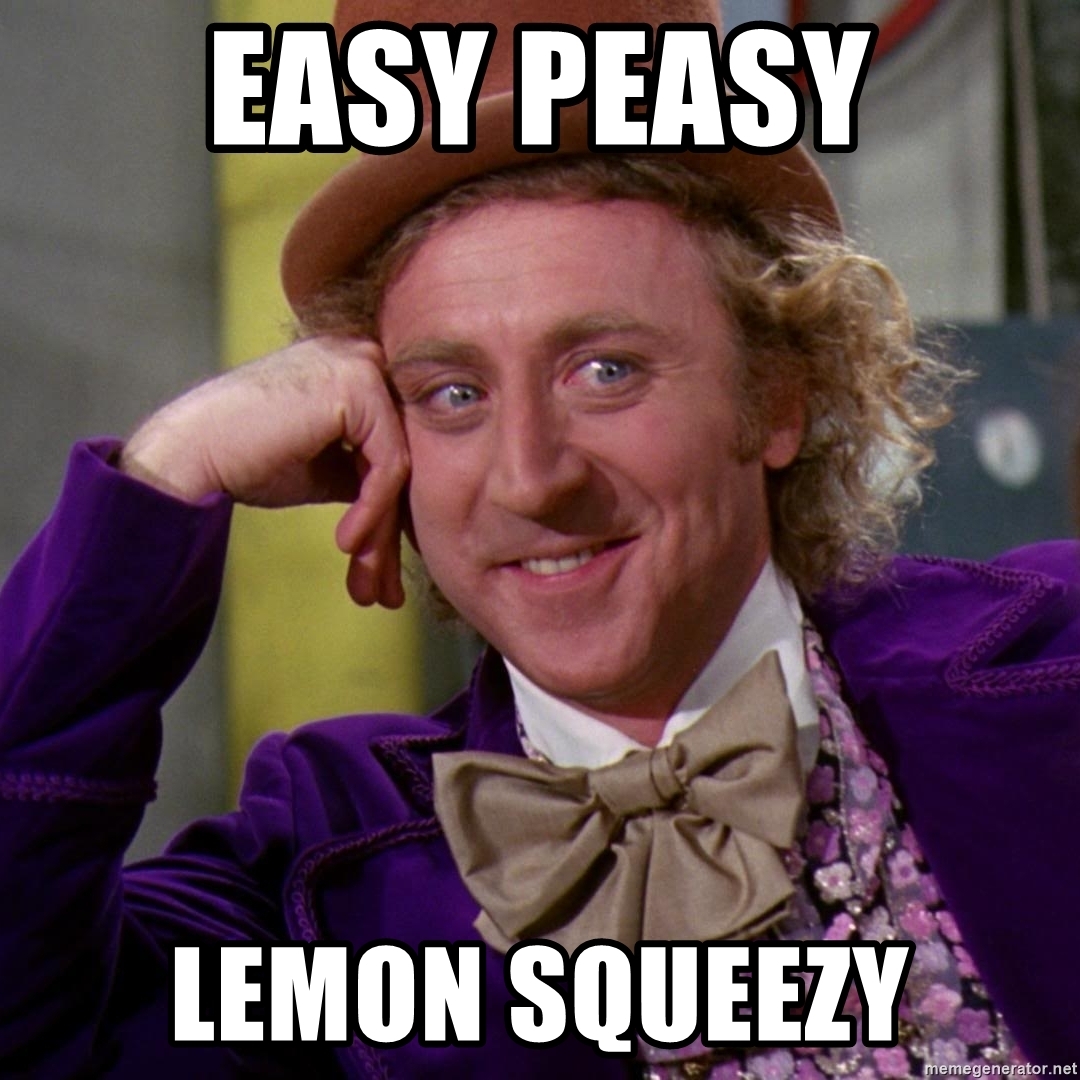 class Vector
{
public:
  int x, y, z;
  Vector()
  {
    x = 0;
    y = 0;
  }
};
27
CoreHard
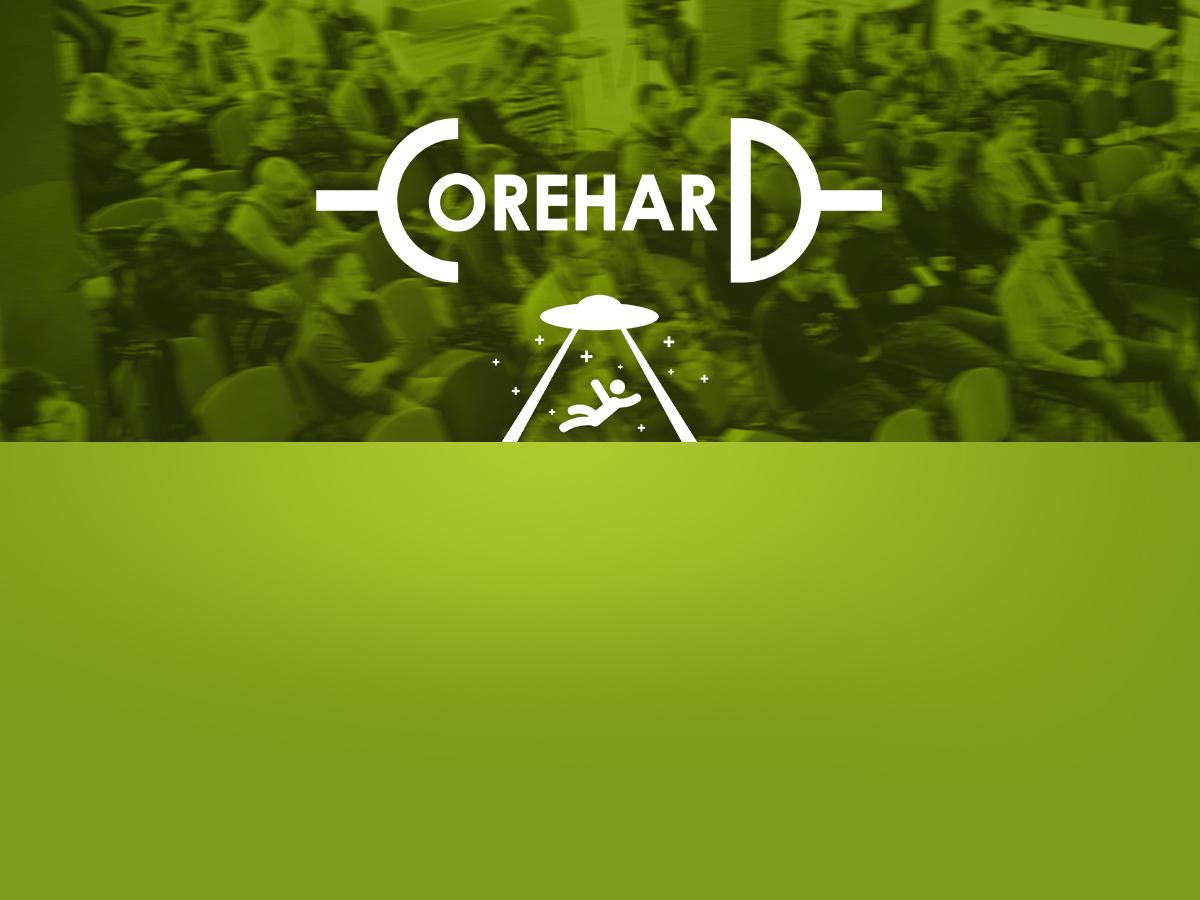 Initialisation is easy
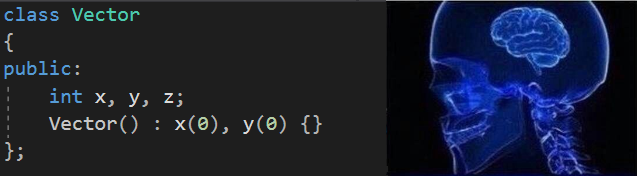 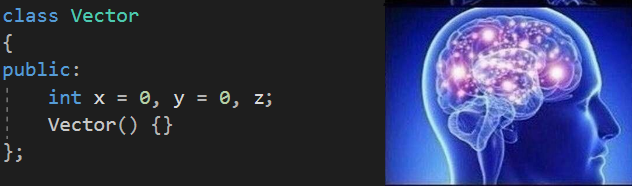 28
CoreHard
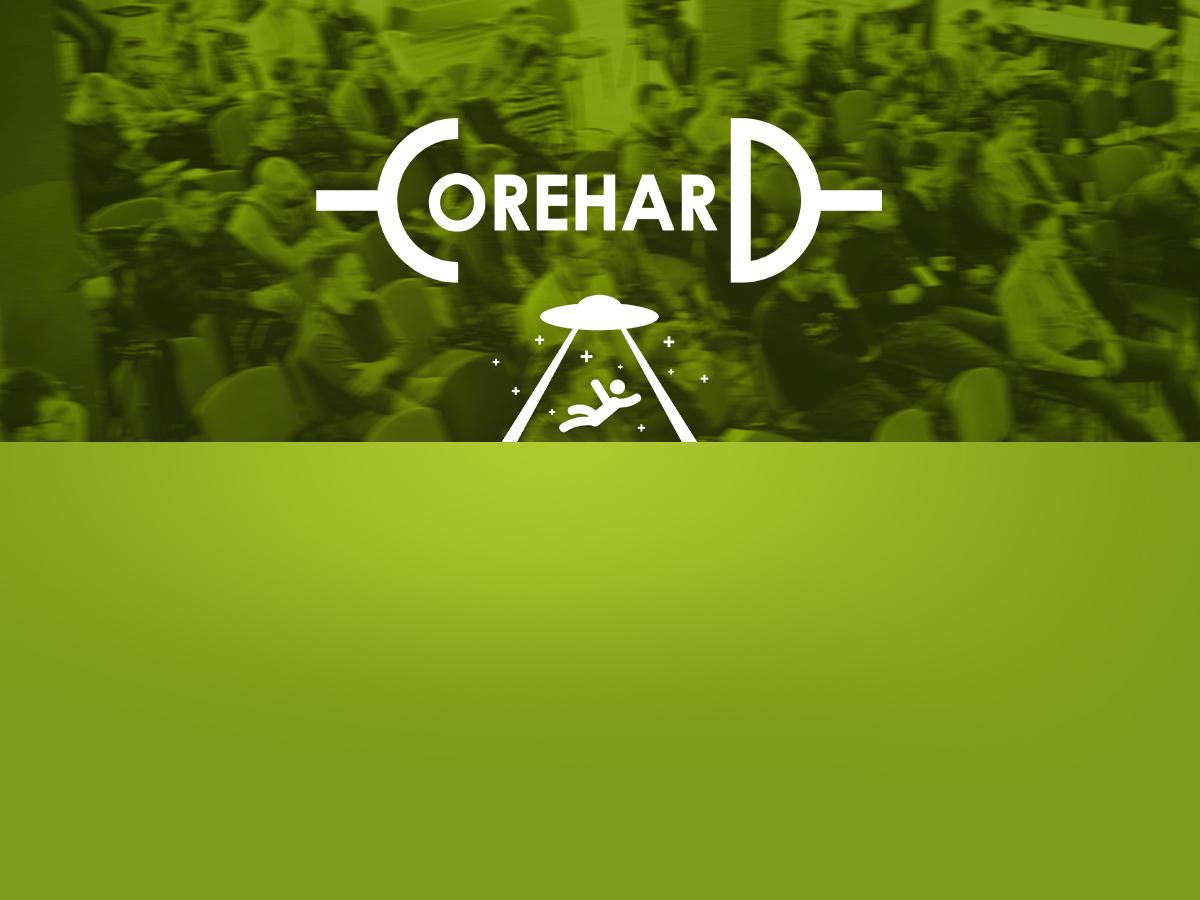 Initialisation is easy
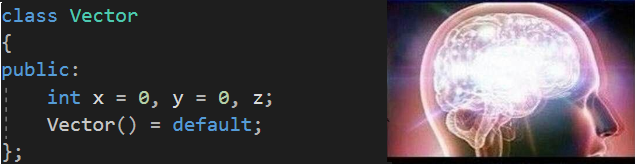 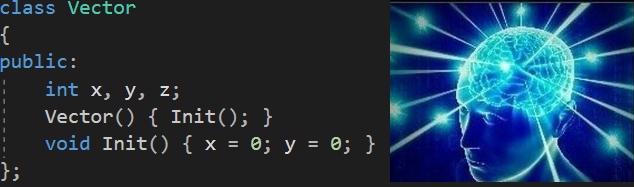 29
CoreHard
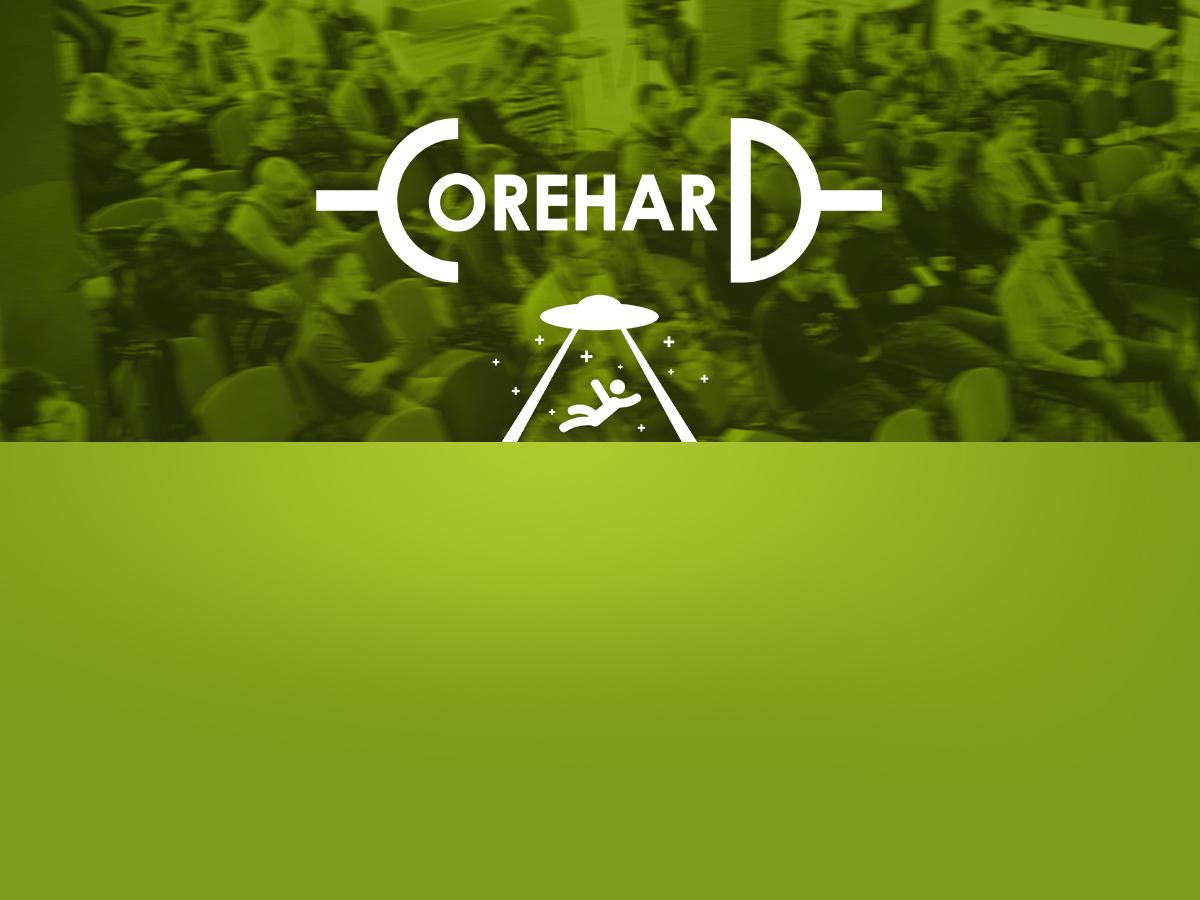 Initialisation is easy
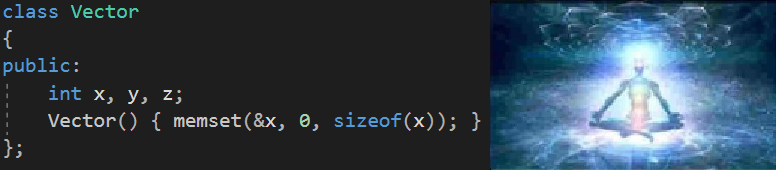 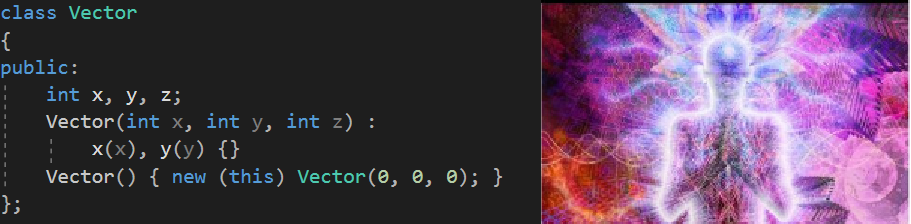 30
CoreHard
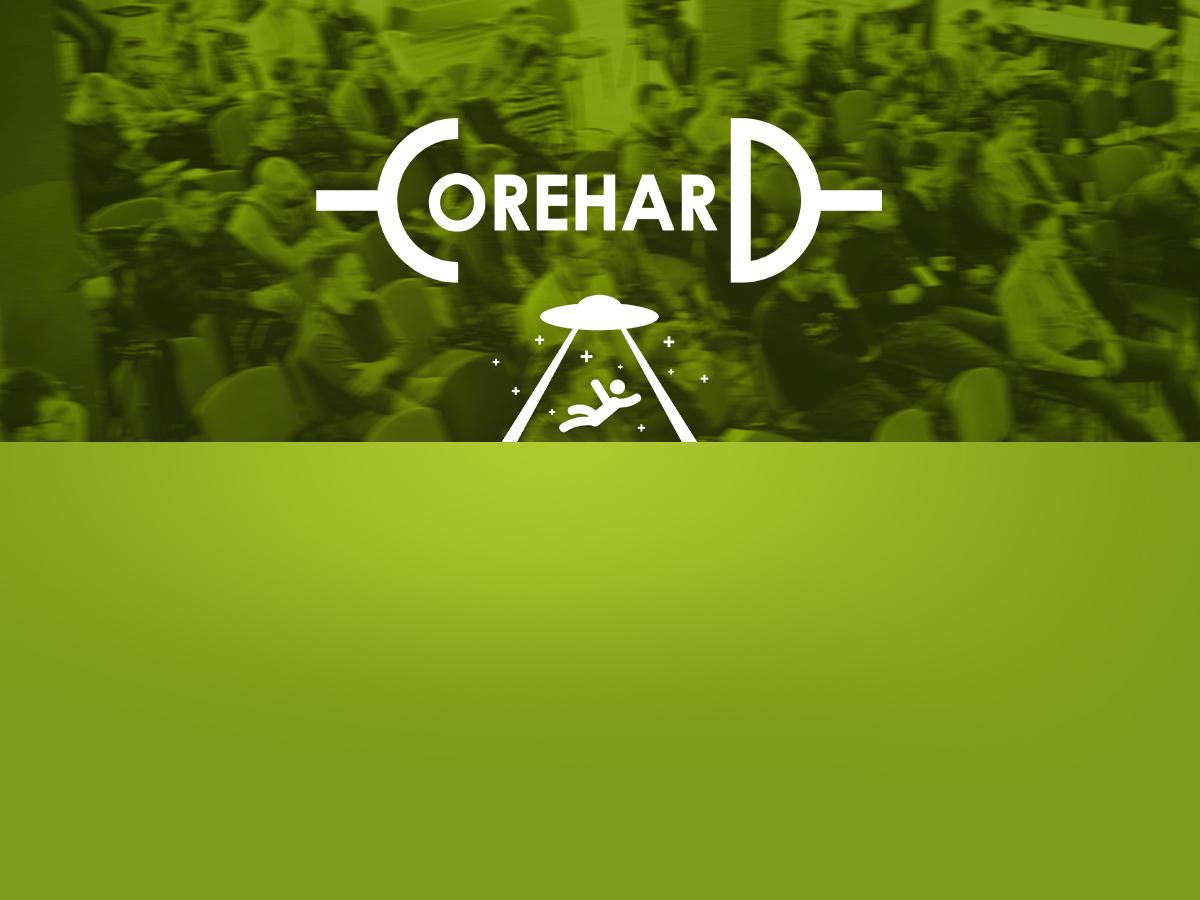 When robots get tired
Advantages of static analysis over code review:

Cheap
Analysers don’t get tired (unlike humans)
Analysers know error patterns unknown to developers
31
CoreHard
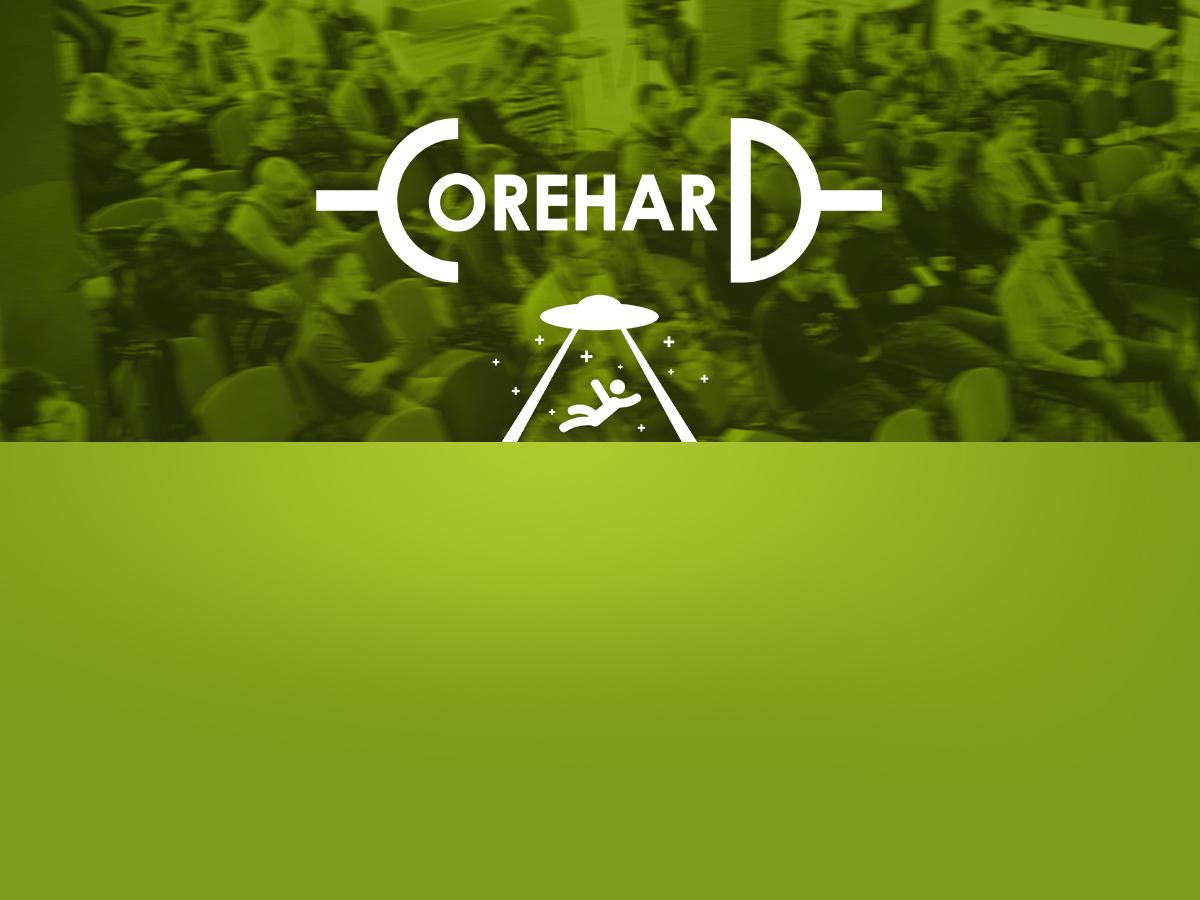 When robots get tired
Advantages of static analysis over code review:

Cheap
Analysers don’t get tired (unlike humans)
Analysers know error patterns unknown to developers
32
CoreHard
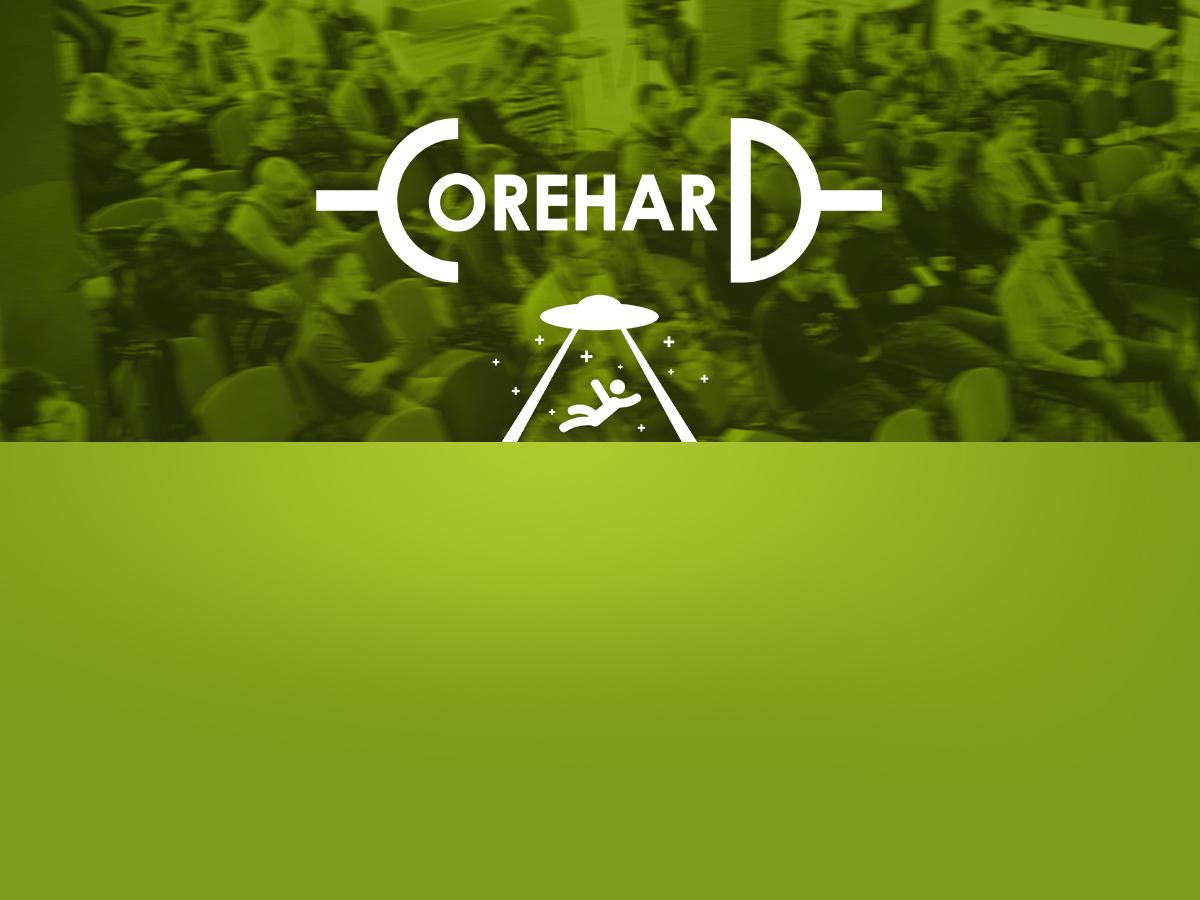 When robots get tired
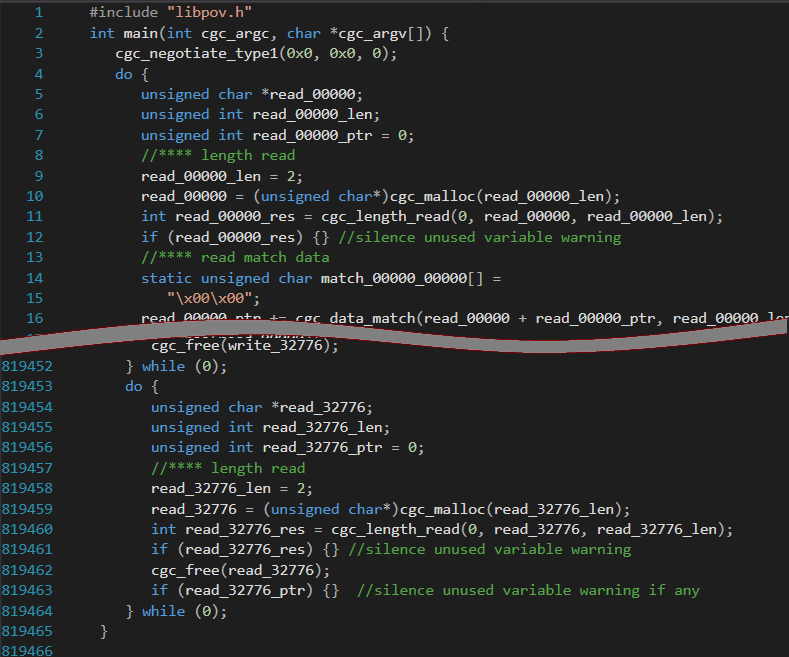 819466
33
CoreHard
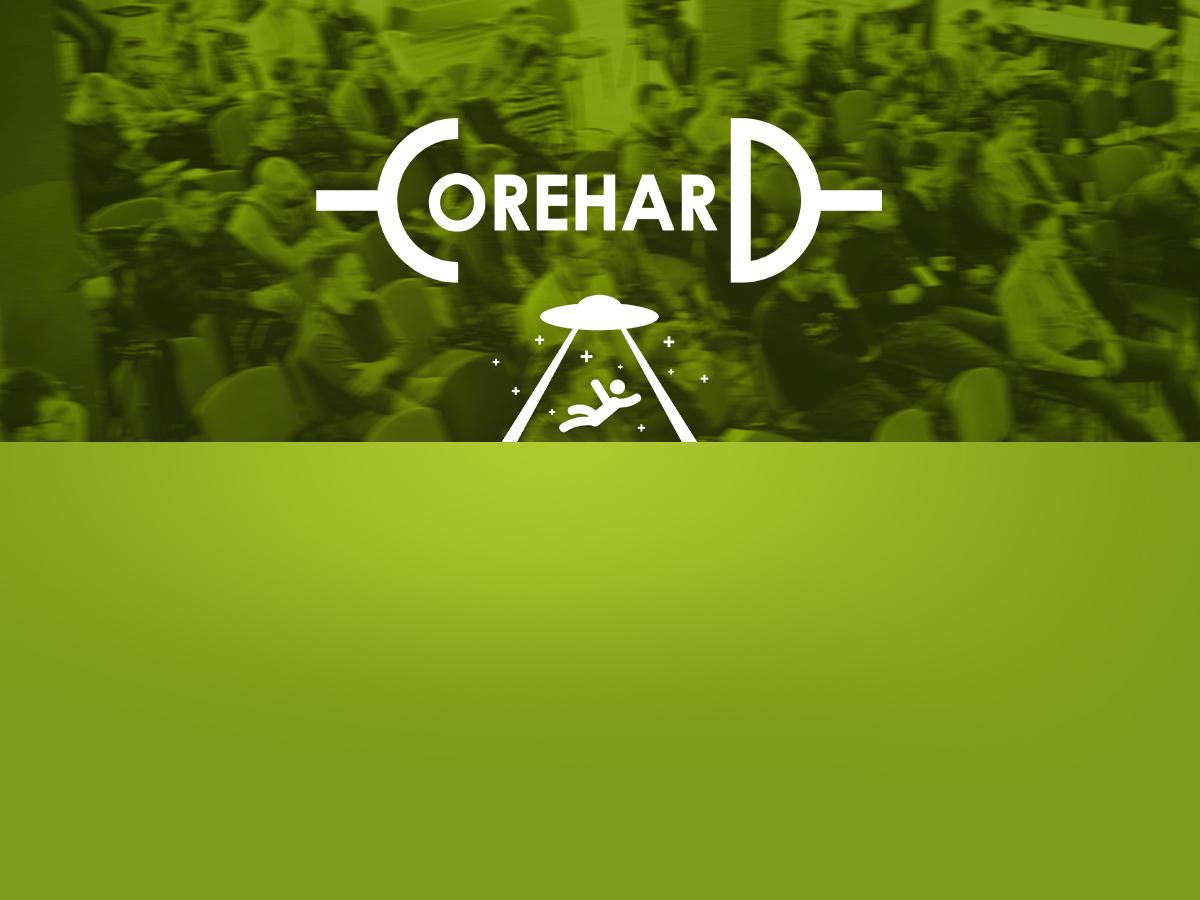 When robots get tired
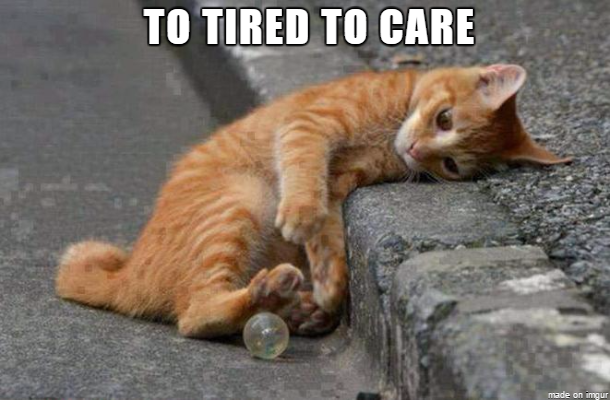 34
CoreHard
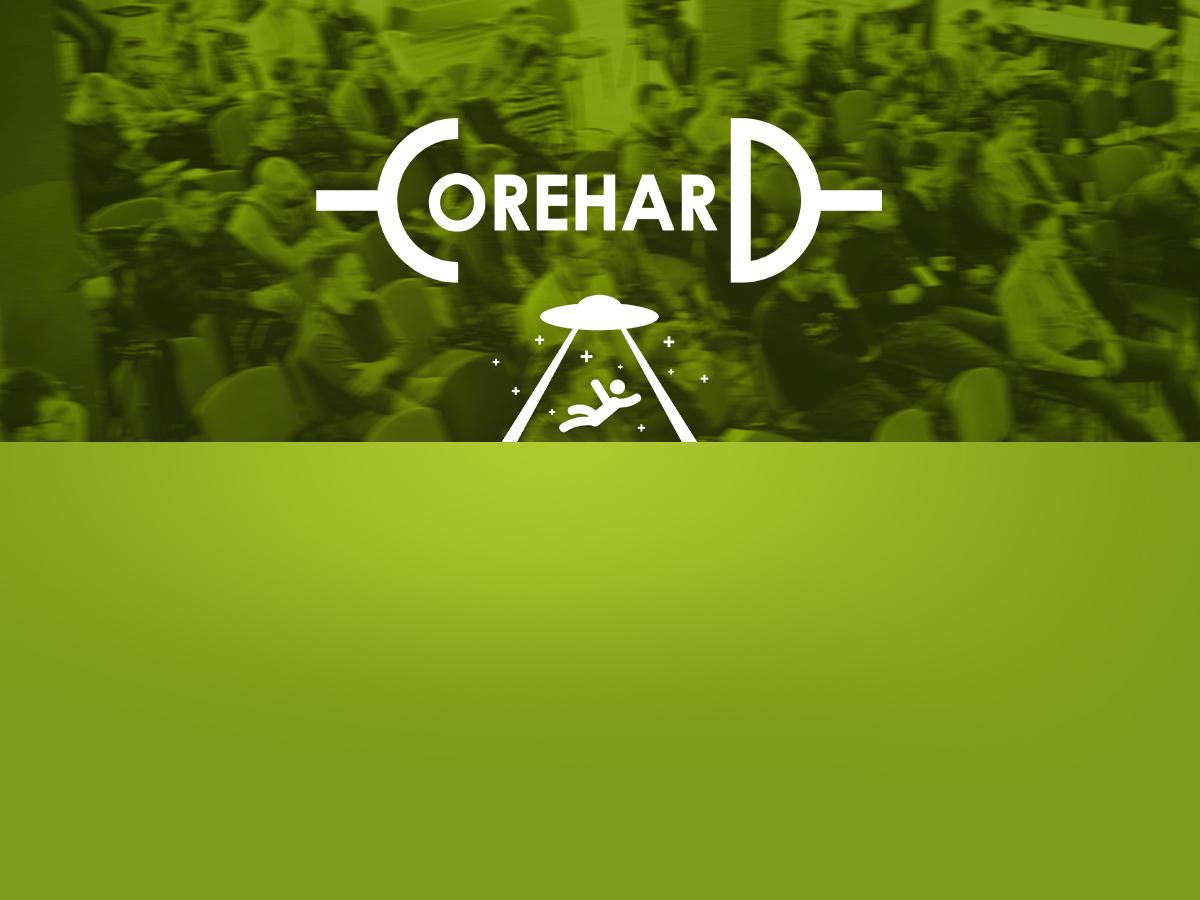 Detour
Real heroes never take straight paths
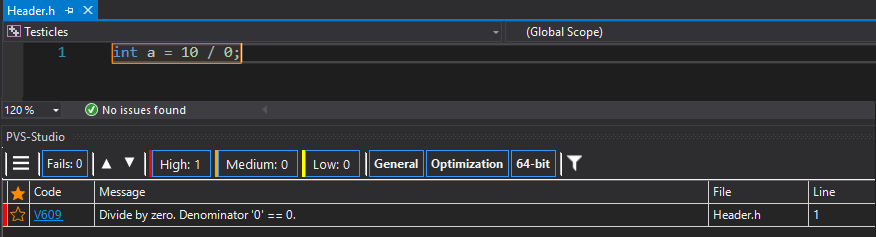 35
CoreHard
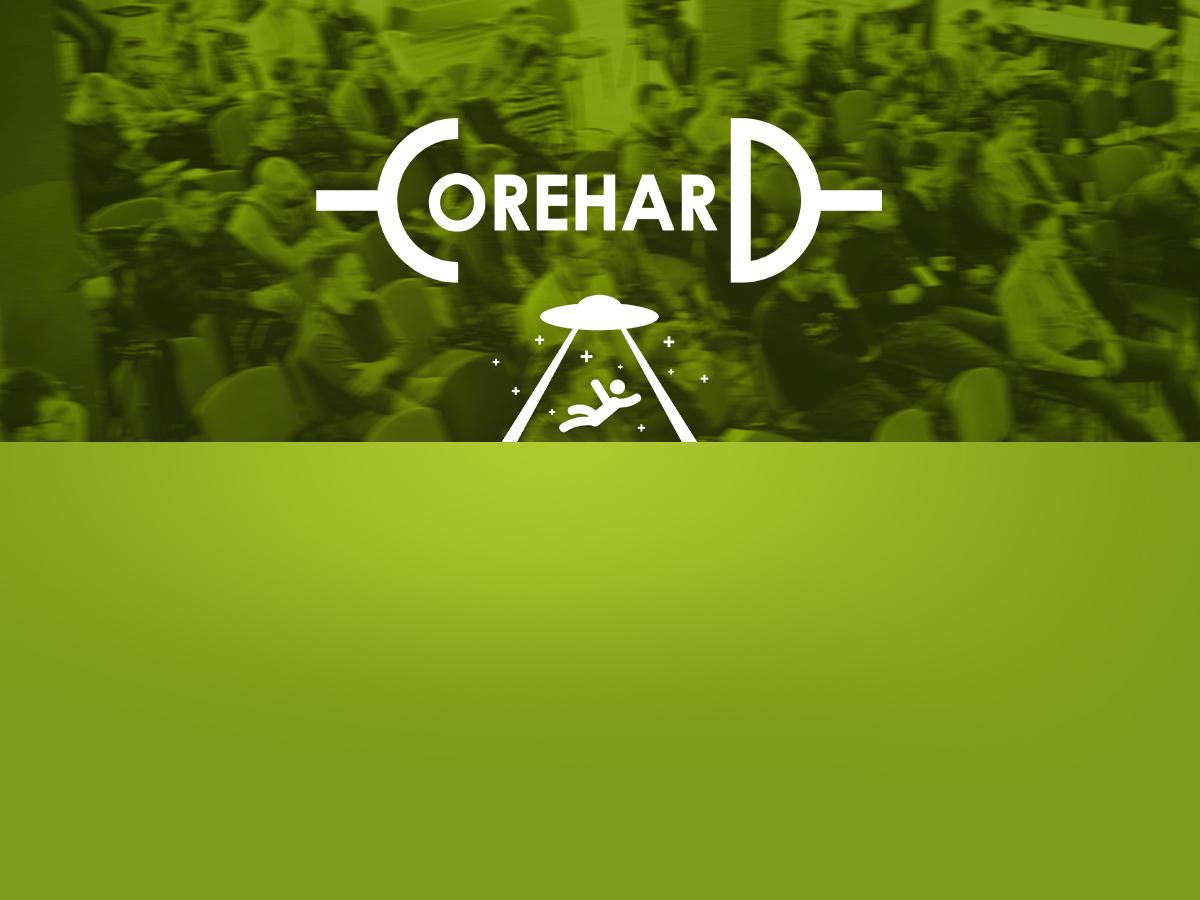 Detour
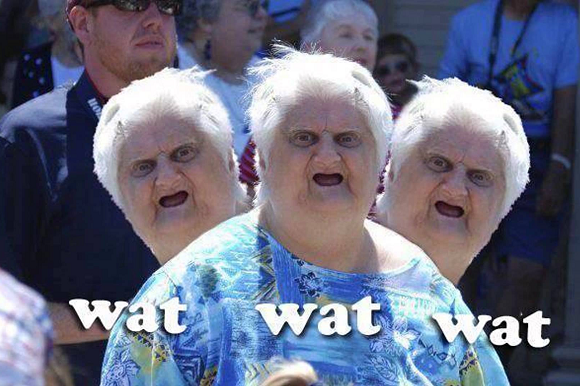 int f()
{
  #include "Header.h"
  return a;
}
36
CoreHard
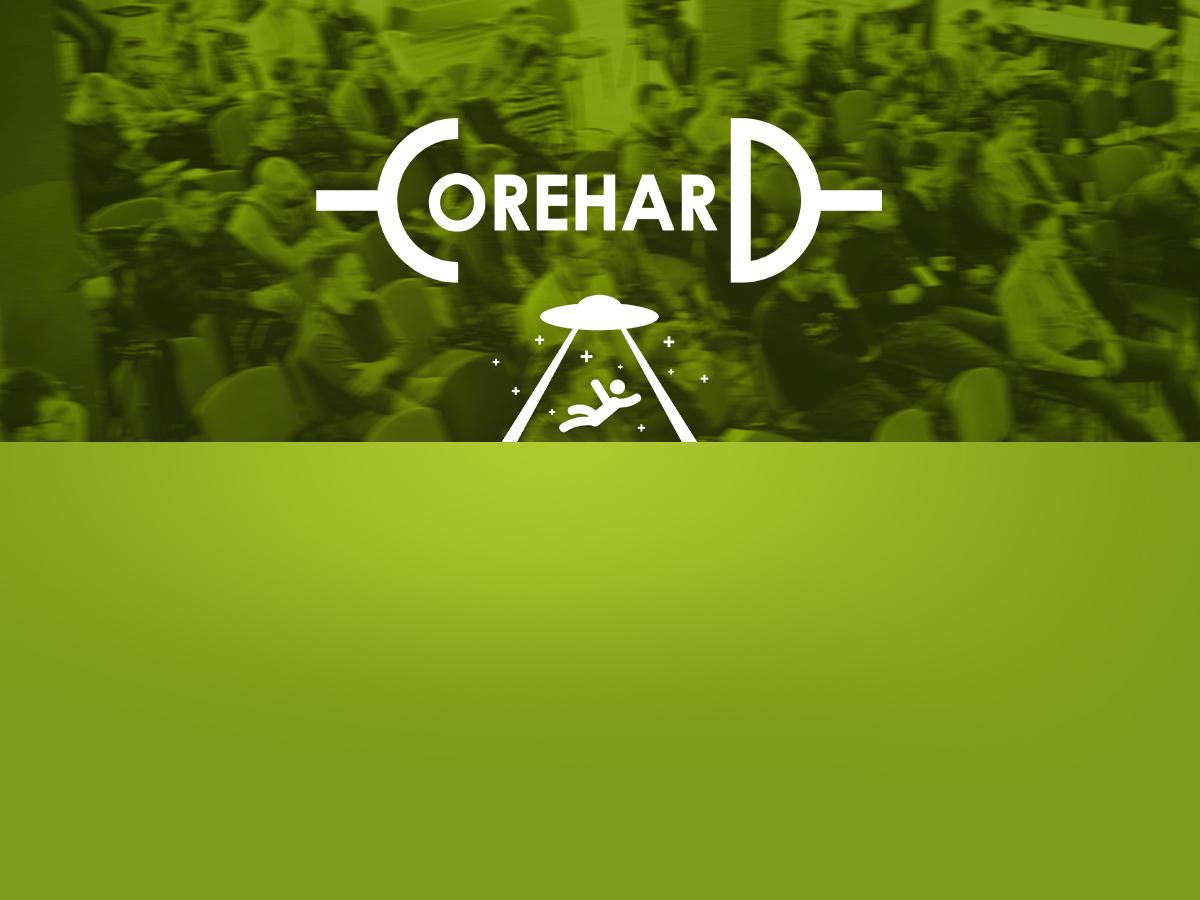 Detour
static wchar_t* getSectionName(int flag)
{
  switch (flag)
  {
  #include "finger_groups.h"
  }
  return NULL;
}
37
CoreHard
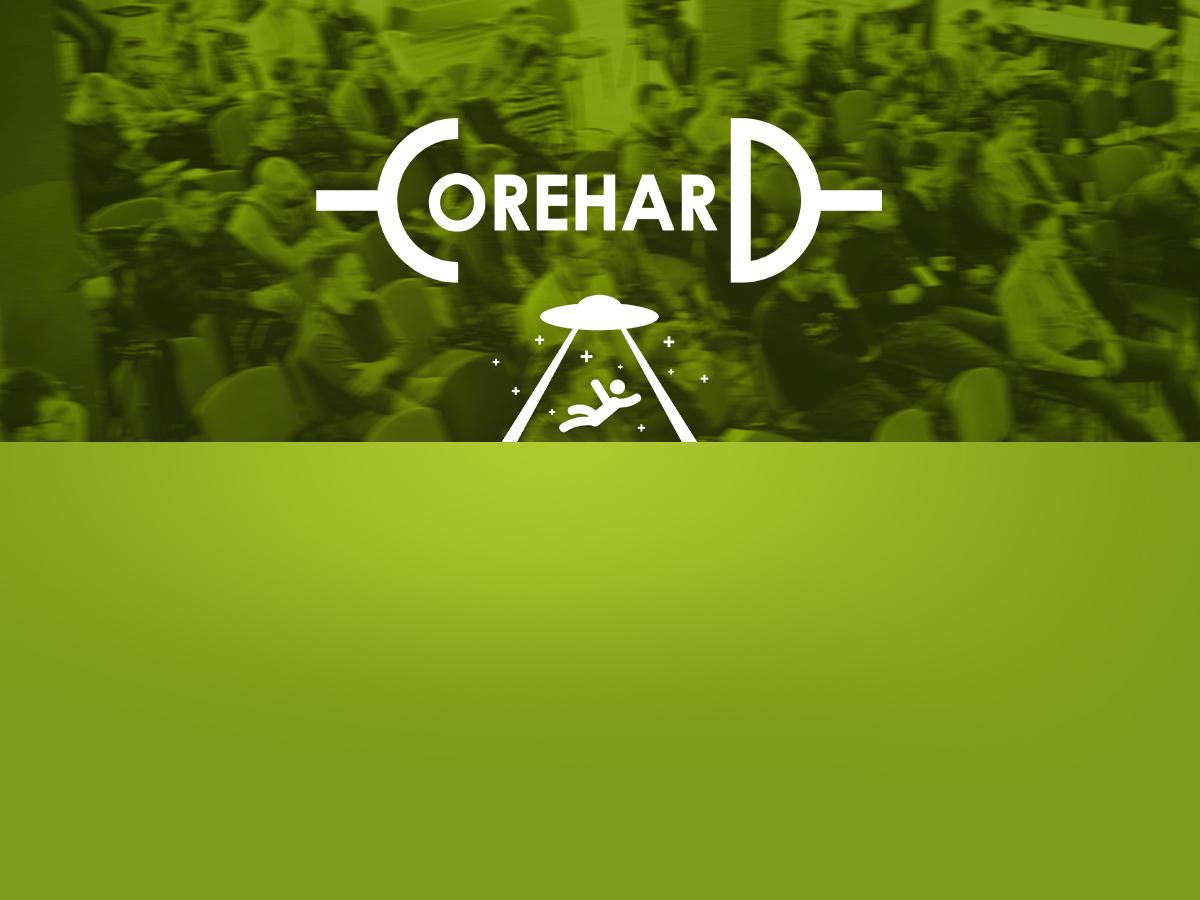 WinAPI is fun
Go ask Wine developers
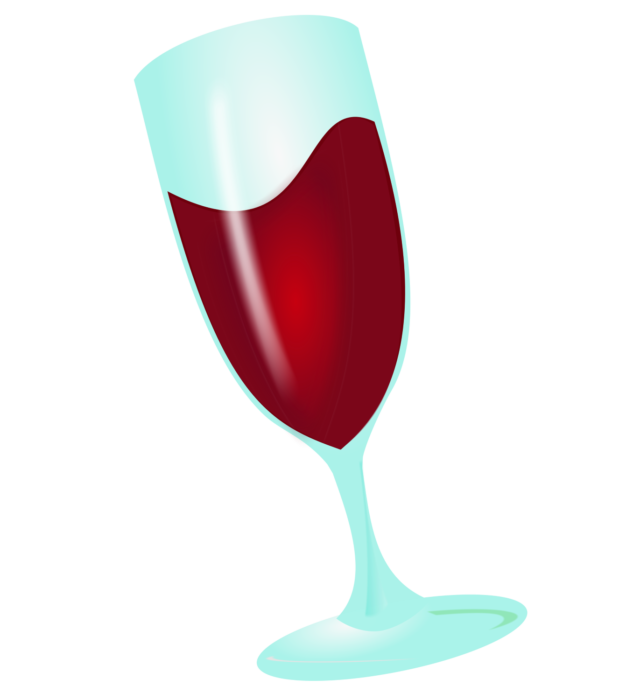 38
CoreHard
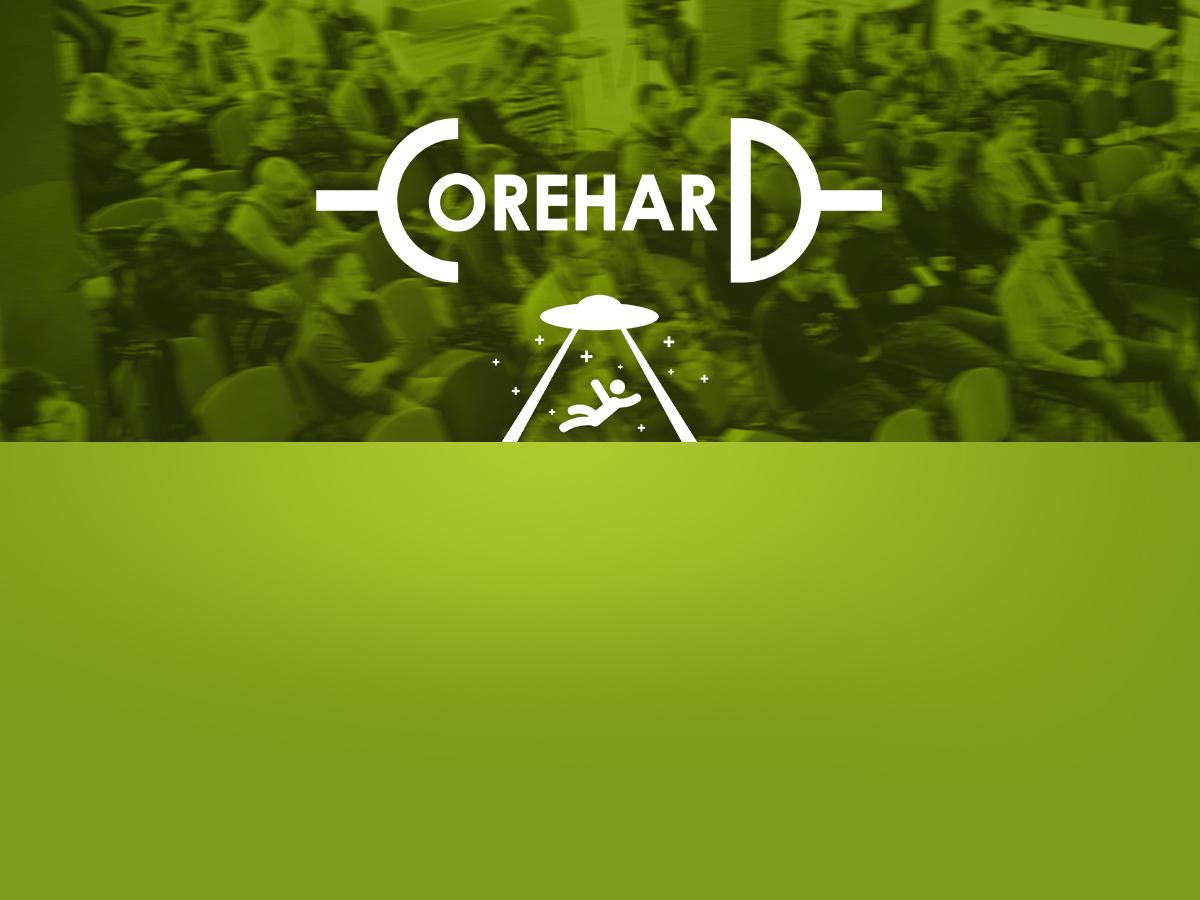 WinAPI is fun
#include <windows.h>
#include <aclapi.h>
#include <tchar.h>

int main()
{
  PACL pDACL = NULL;
  PSECURITY_DESCRIPTOR pSD = NULL;
  ::GetNamedSecurityInfo(_T("ObjectName"), SE_FILE_OBJECT,
	 DACL_SECURITY_INFORMATION, NULL, NULL, &pDACL, NULL, &pSD);
  auto test = pDACL == NULL;
  return 0;
}
V547 Expression 'pDACL == 0' is always true.
39
CoreHard
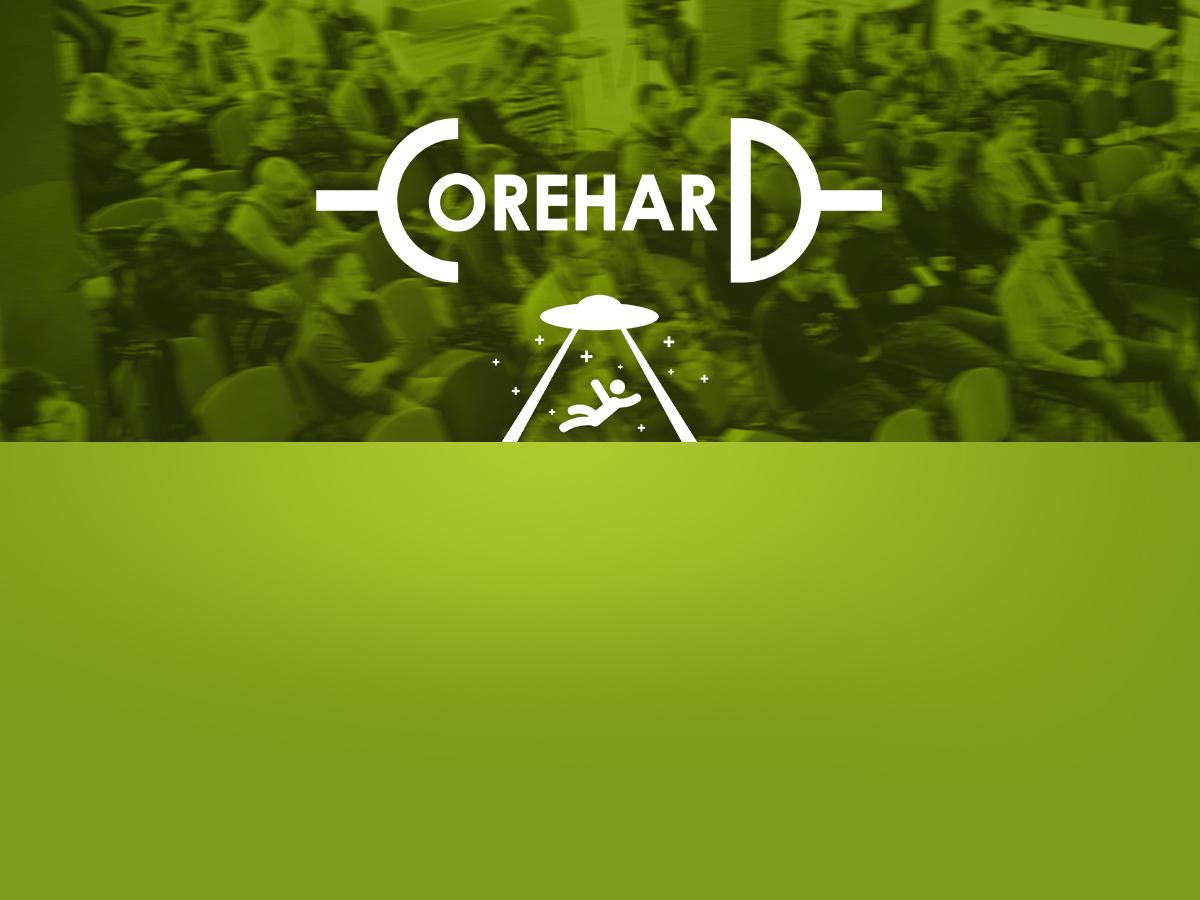 WinAPI is fun
#include <windows.h>
#include <aclapi.h>
#include <tchar.h>

int main()
{
  PACL pDACL = NULL;
  PSECURITY_DESCRIPTOR pSD = NULL;
  ::GetNamedSecurityInfo(_T("ObjectName"), SE_FILE_OBJECT,
	 DACL_SECURITY_INFORMATION, NULL, NULL, &pDACL, NULL, &pSD);
  auto test = pDACL == NULL;
  return 0;
}
V547 Expression 'pDACL == 0' is always true.
40
CoreHard
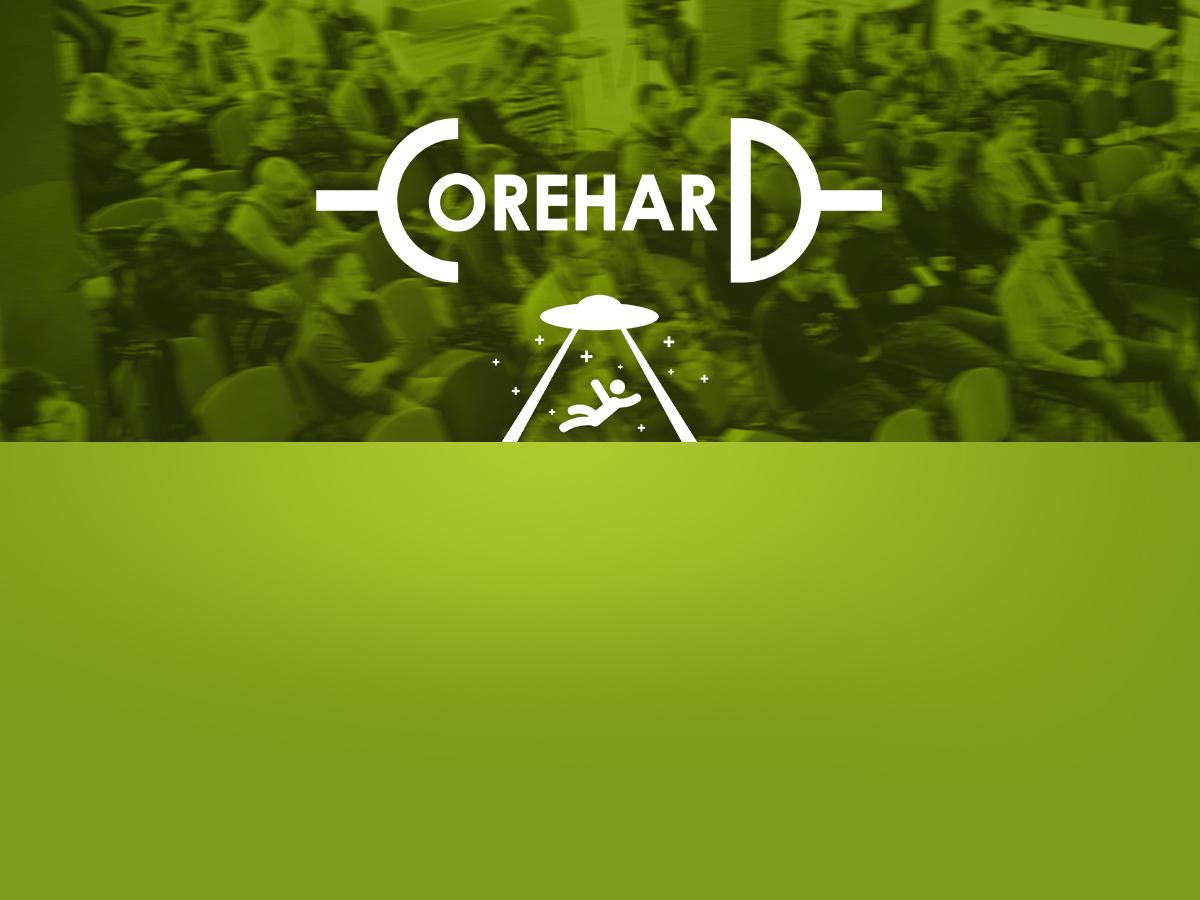 WinAPI is fun
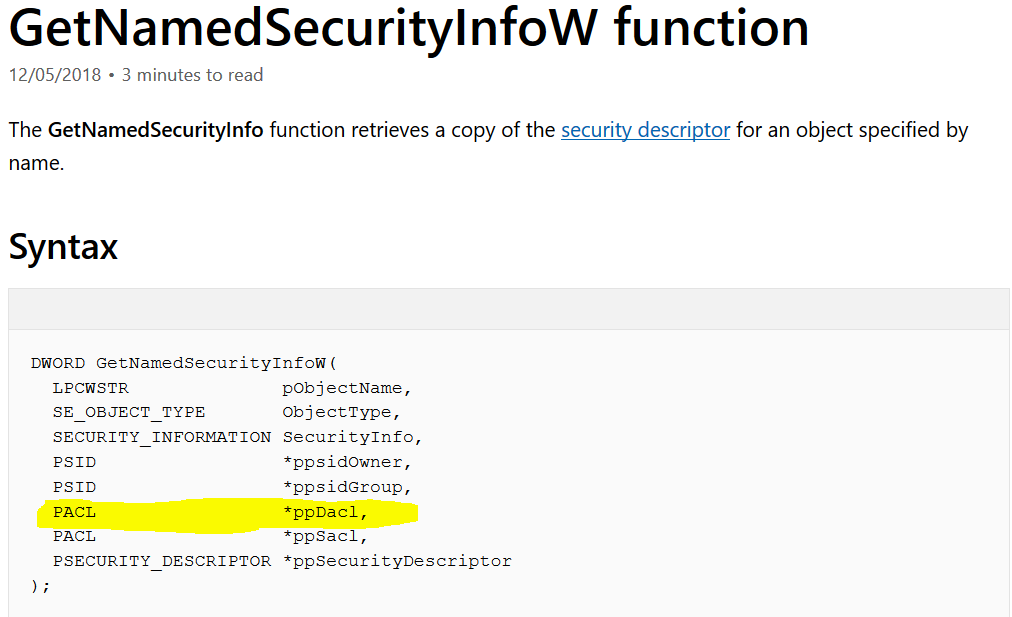 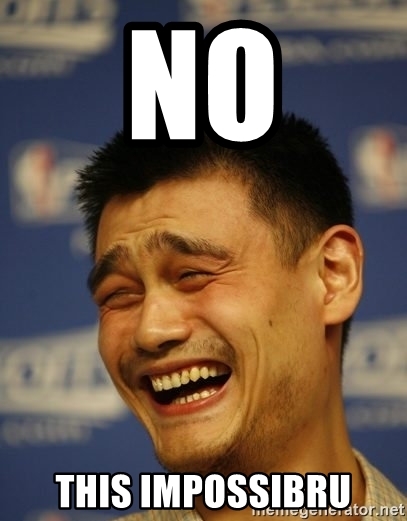 41
CoreHard
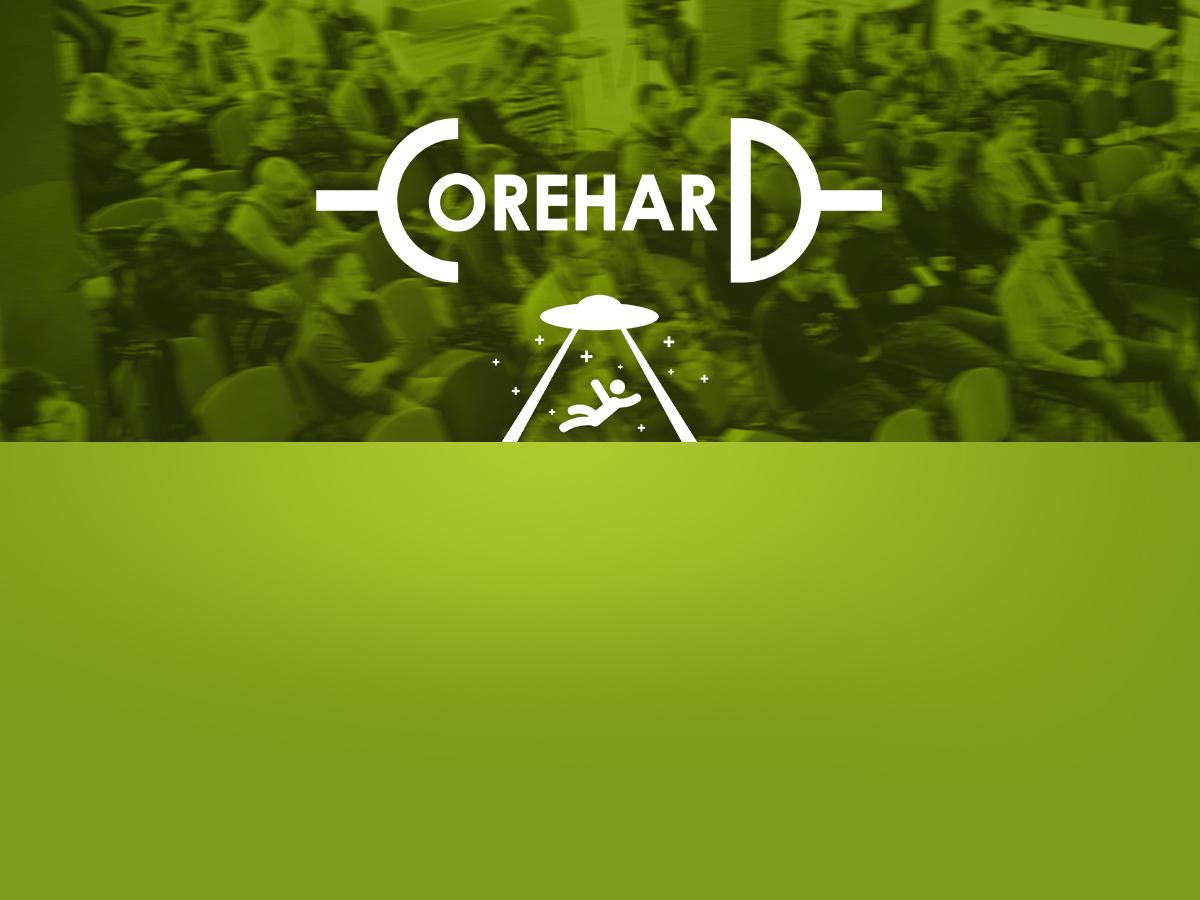 WinAPI is fun
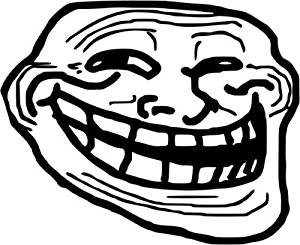 __declspec(dllimport)
DWORD
__stdcall
GetNamedSecurityInfoW(
	LPCWSTR                pObjectName,
	SE_OBJECT_TYPE         ObjectType,
	SECURITY_INFORMATION   SecurityInfo,
	const PSID* ppsidOwner,
	const PSID* ppsidGroup,
	const PACL* ppDacl,
	const PACL* ppSacl,
	PSECURITY_DESCRIPTOR* ppSecurityDescriptor
);
42
CoreHard
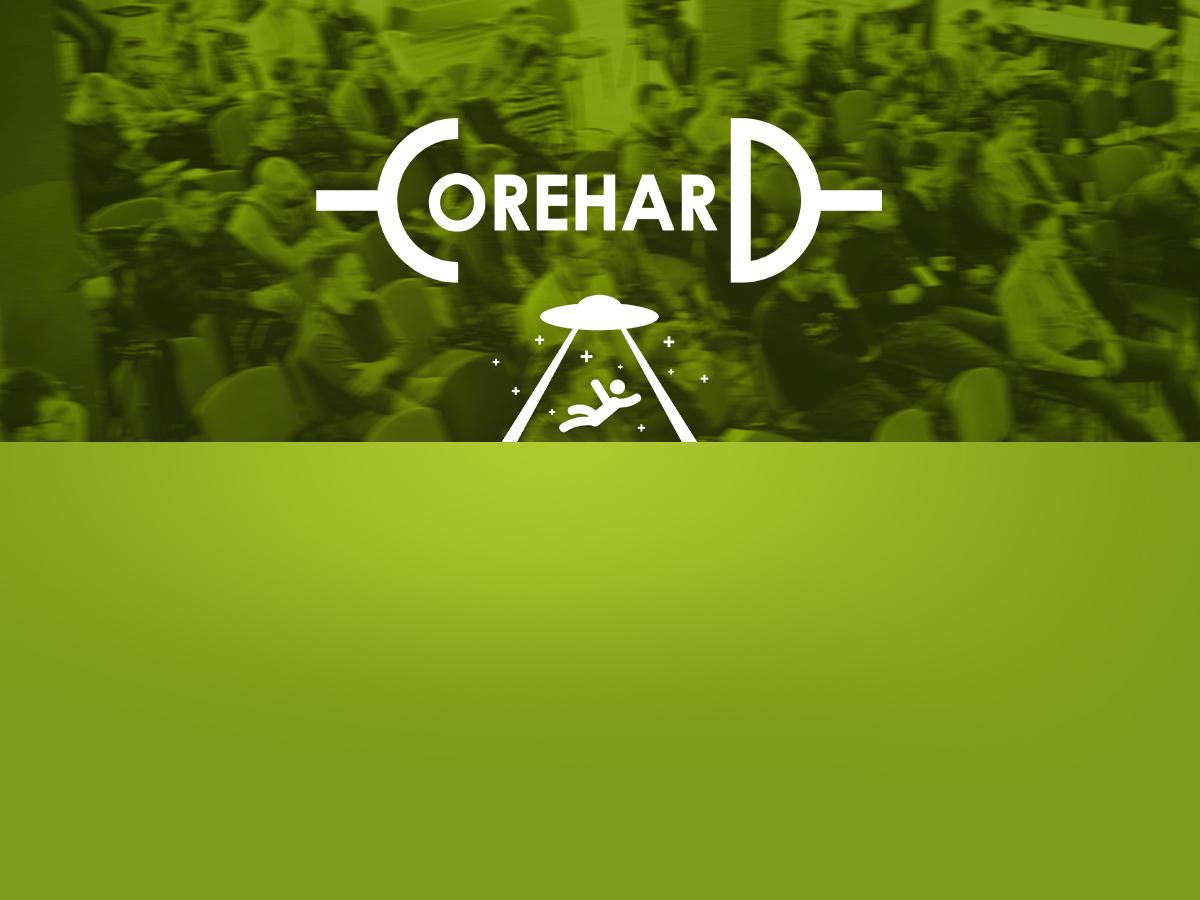 The scariest bug
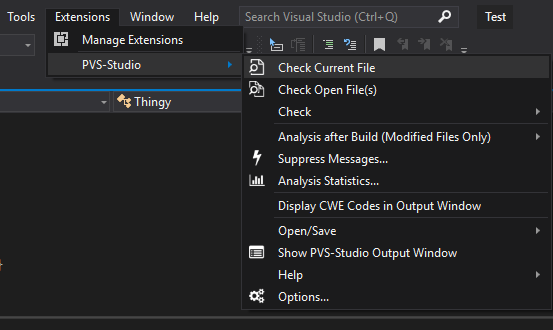 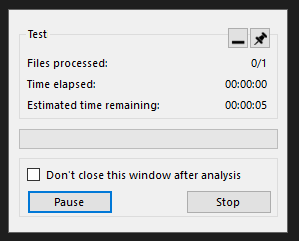 43
CoreHard
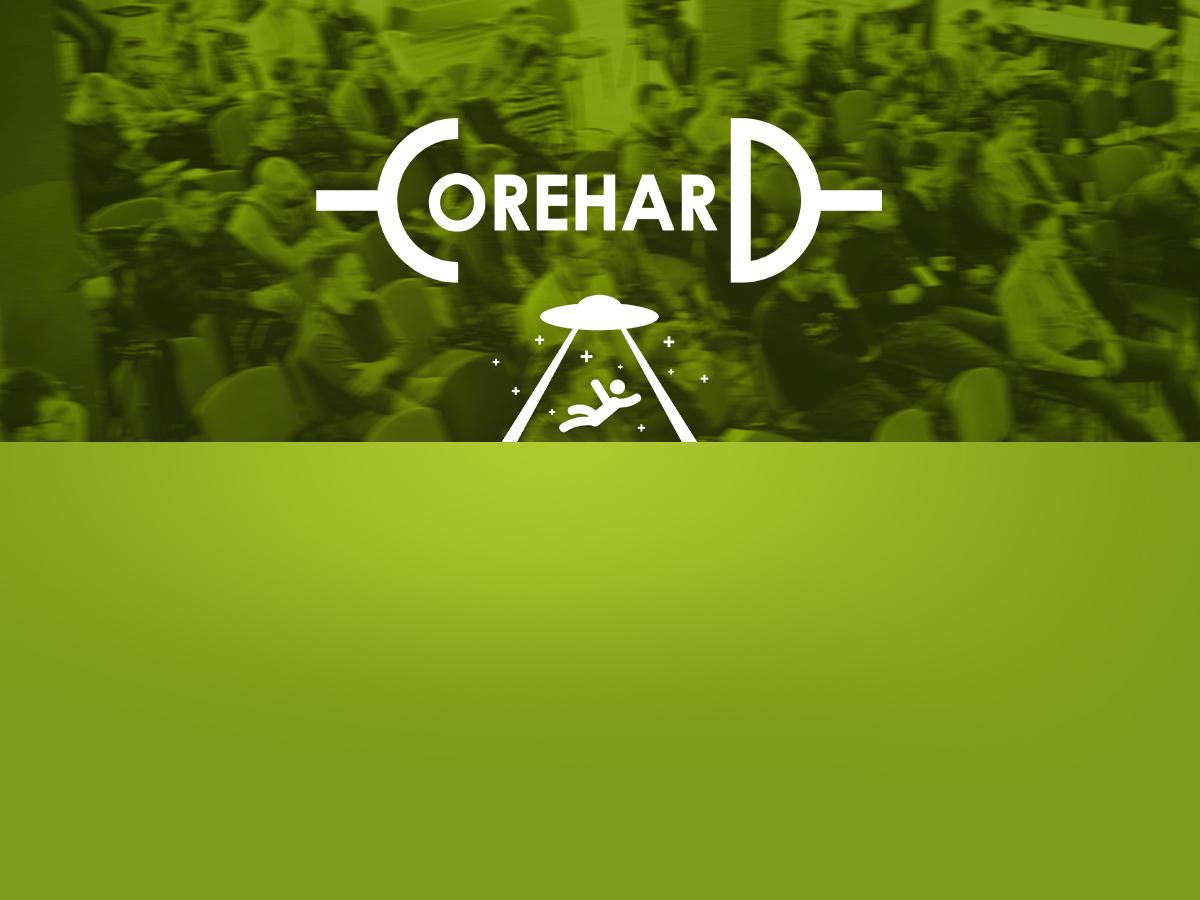 The scariest bug
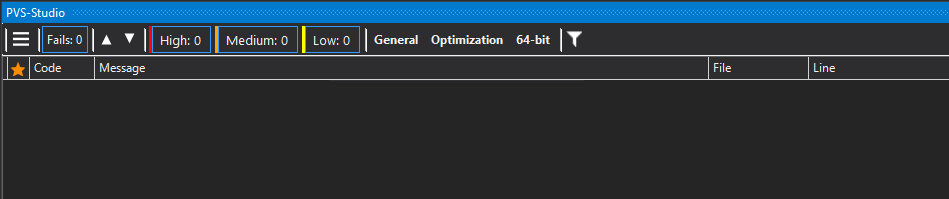 44
CoreHard
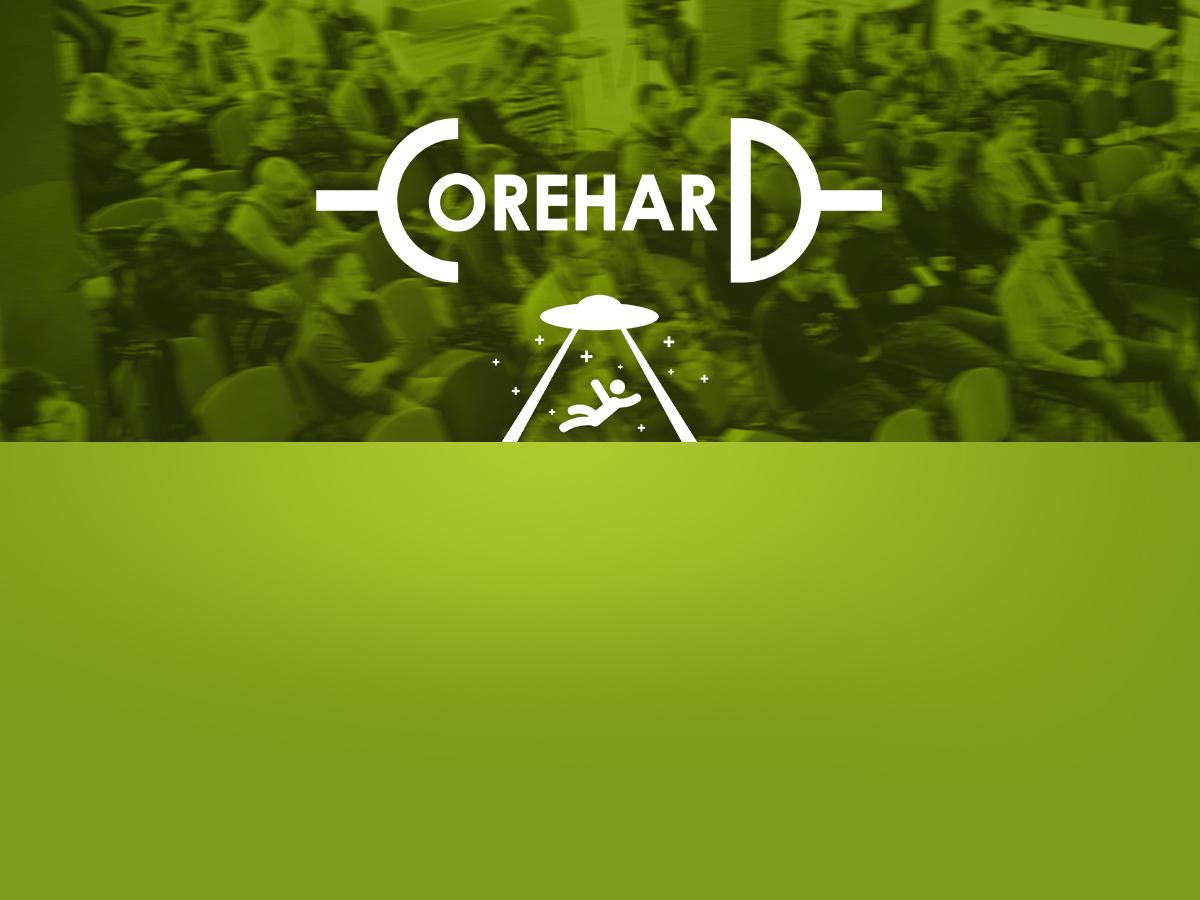 The scariest bug
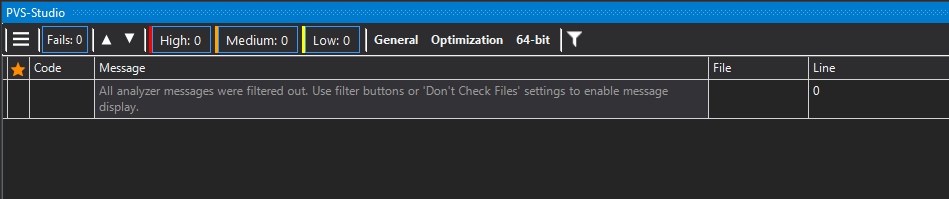 45
CoreHard
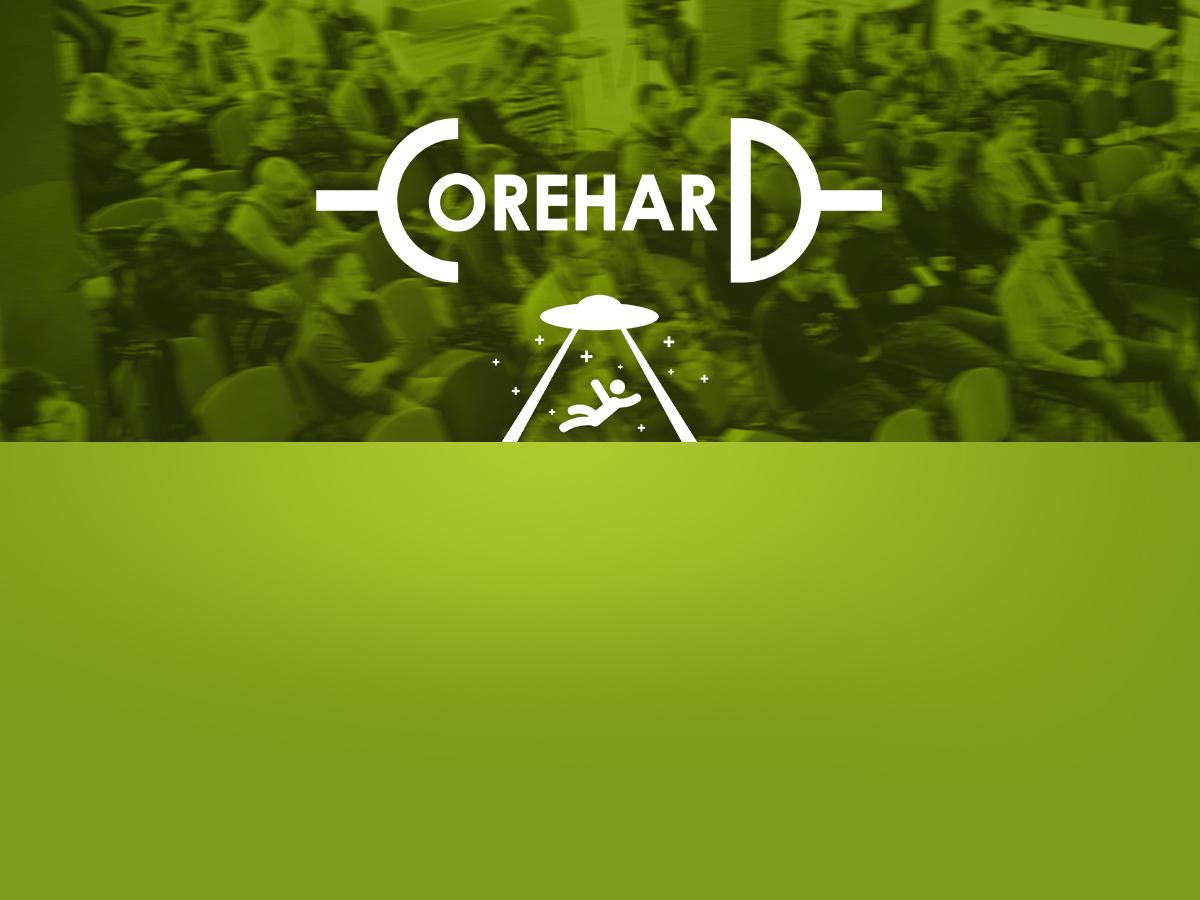 Takeaway
Tests are awesome
But humans are inventive
We love our users and want to help them
But don’t take on C++ programmers support
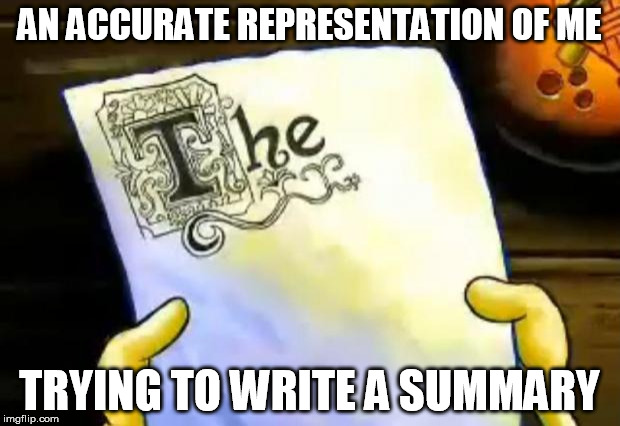 46
CoreHard
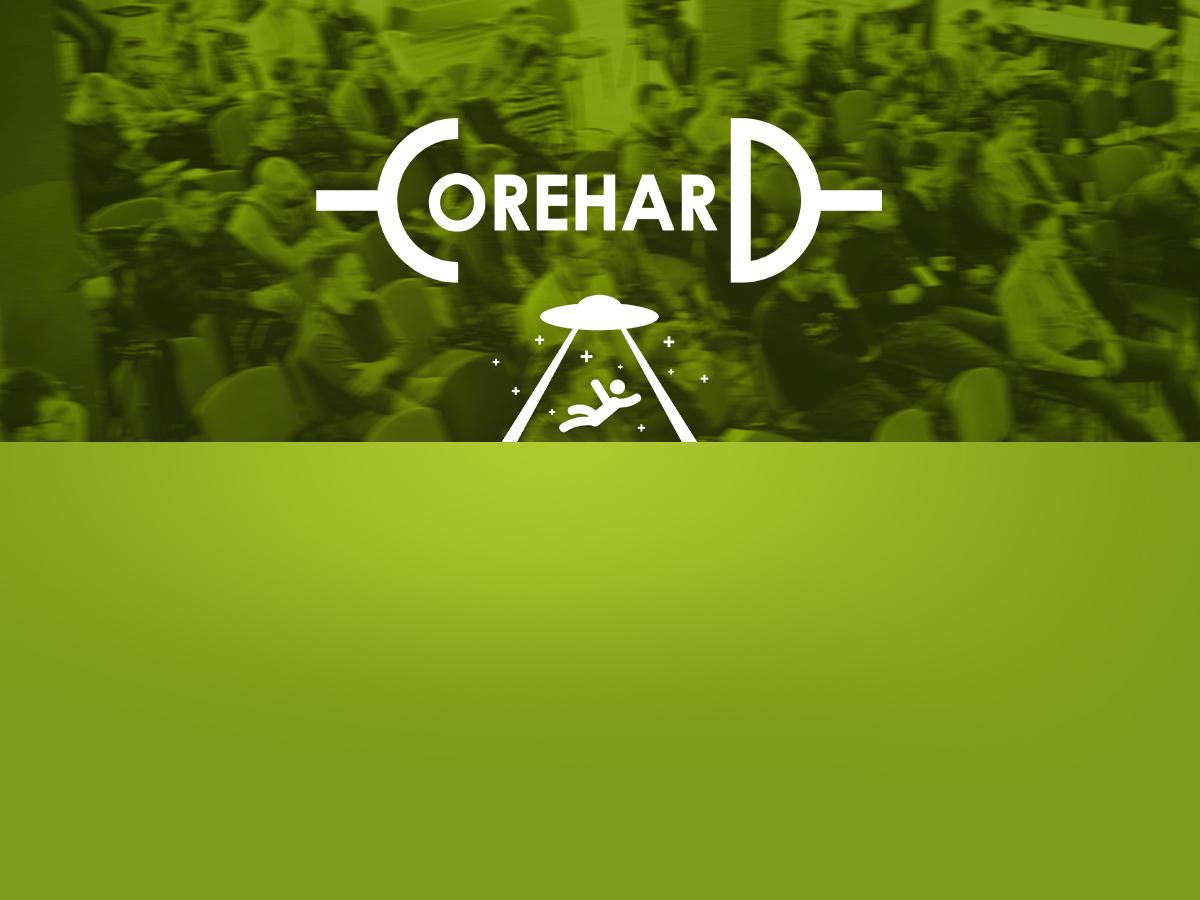 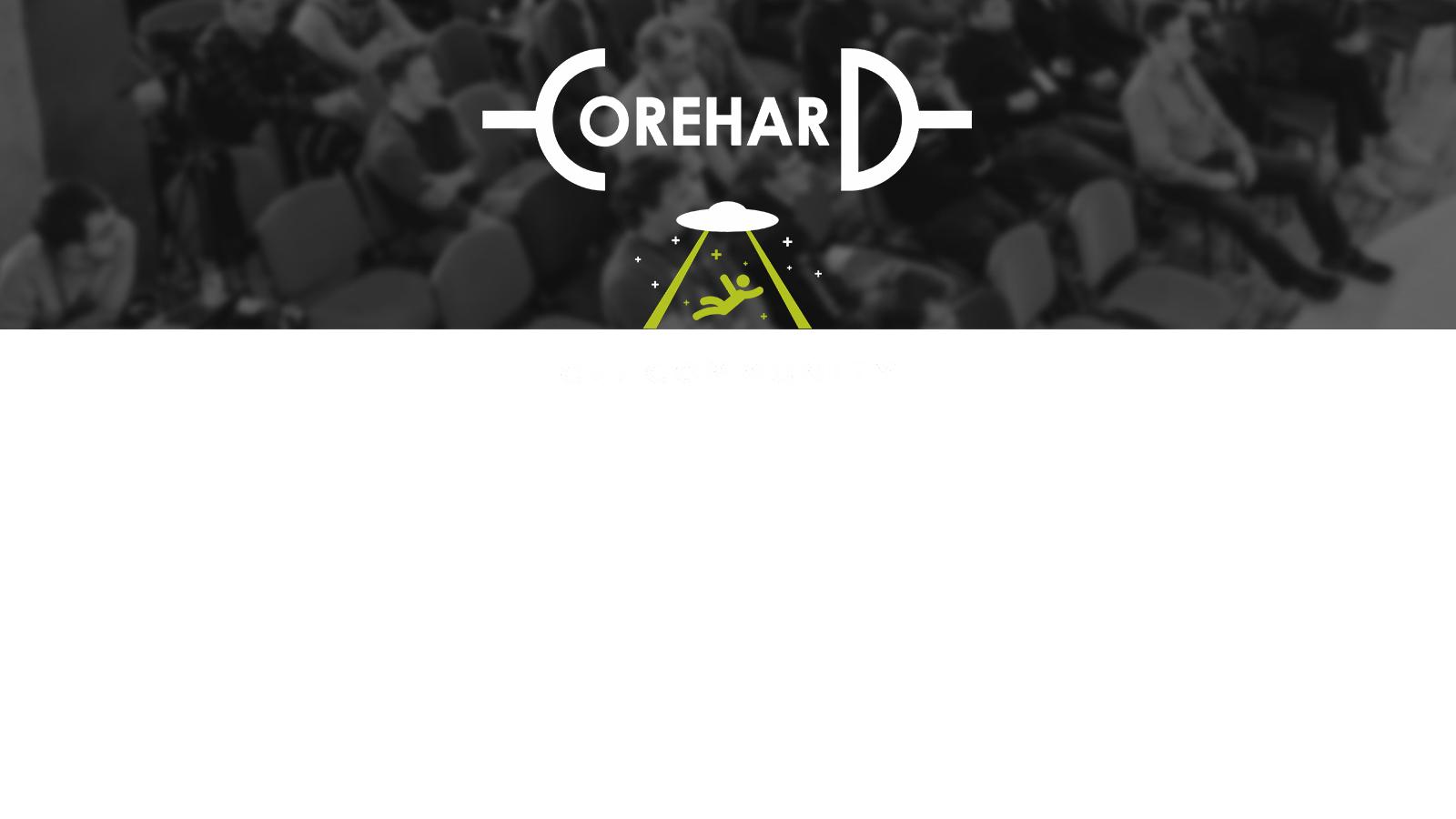 +
+
+
+
Q&A
+
+
+
+
Yuri Minaev – minaev@viva64.com